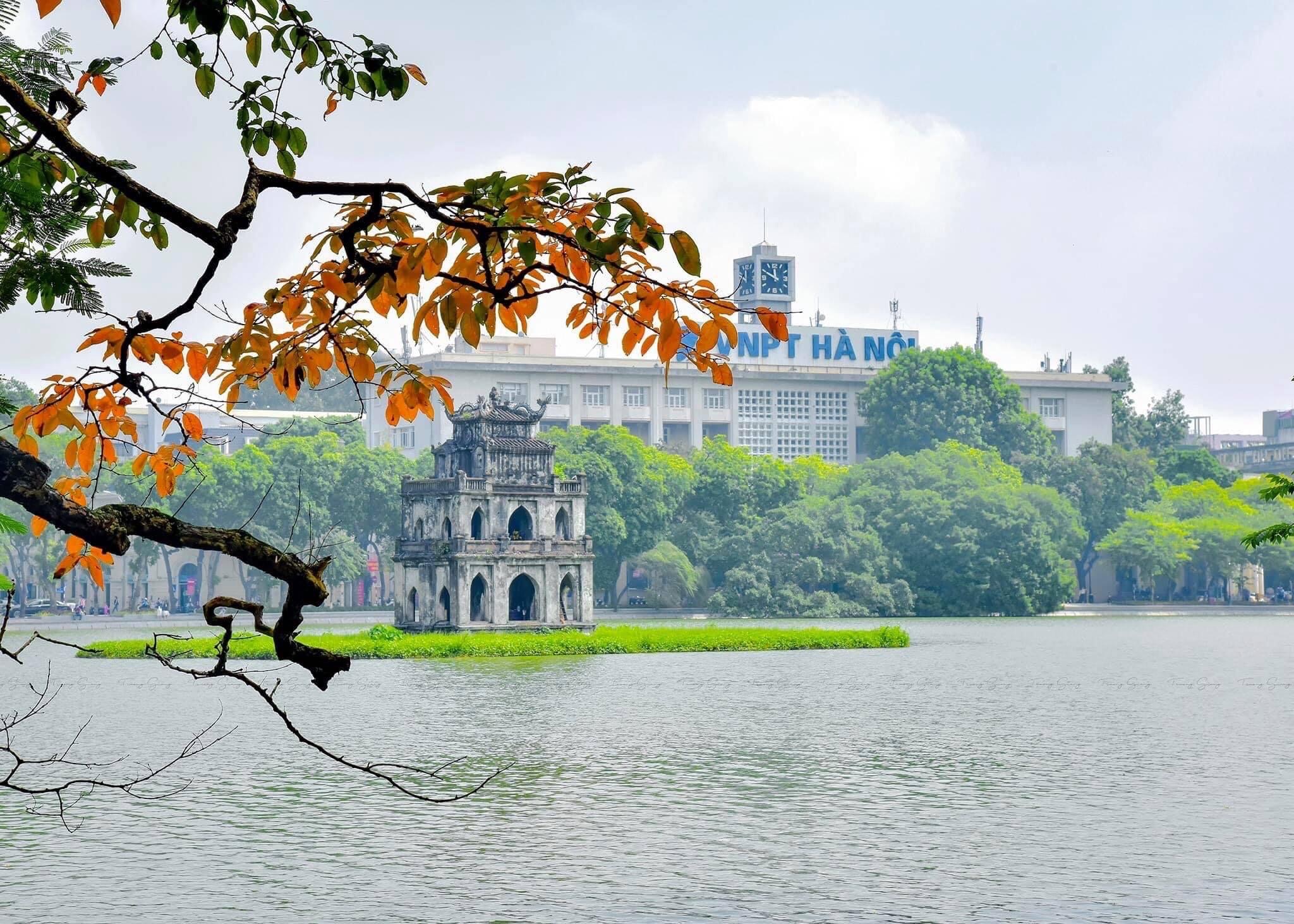 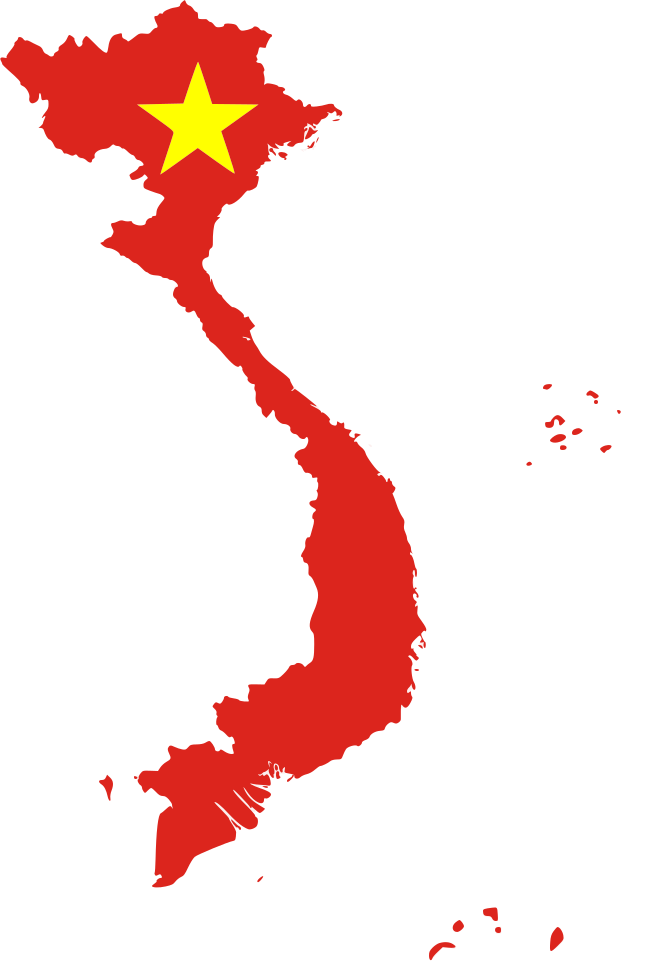 MÔN LỊCH SỬ VÀ ĐỊA LÍ LỚP 4
Bài 2- Tuần 2
Thiên nhiên và con người địa phương em
( tiết 2)
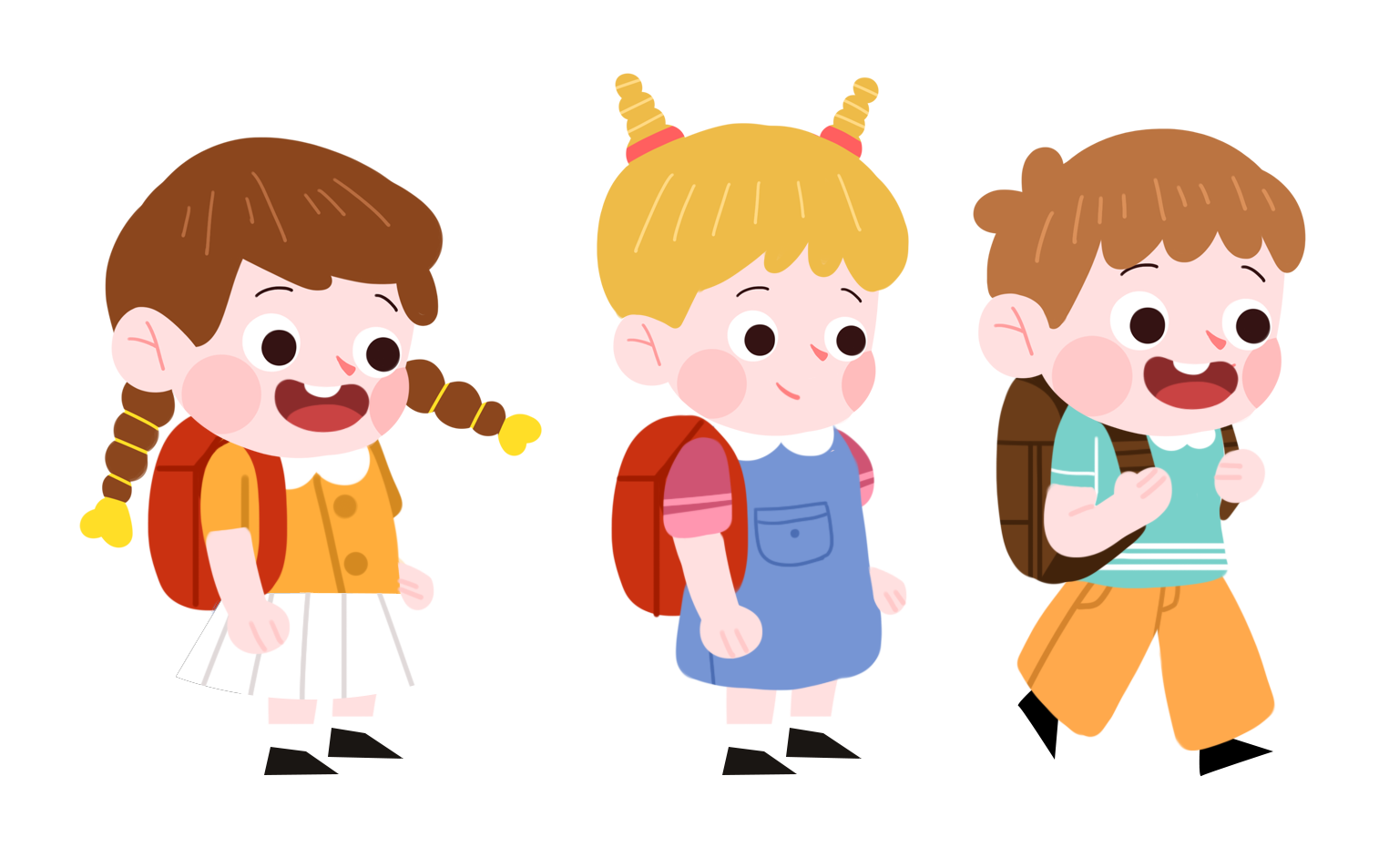 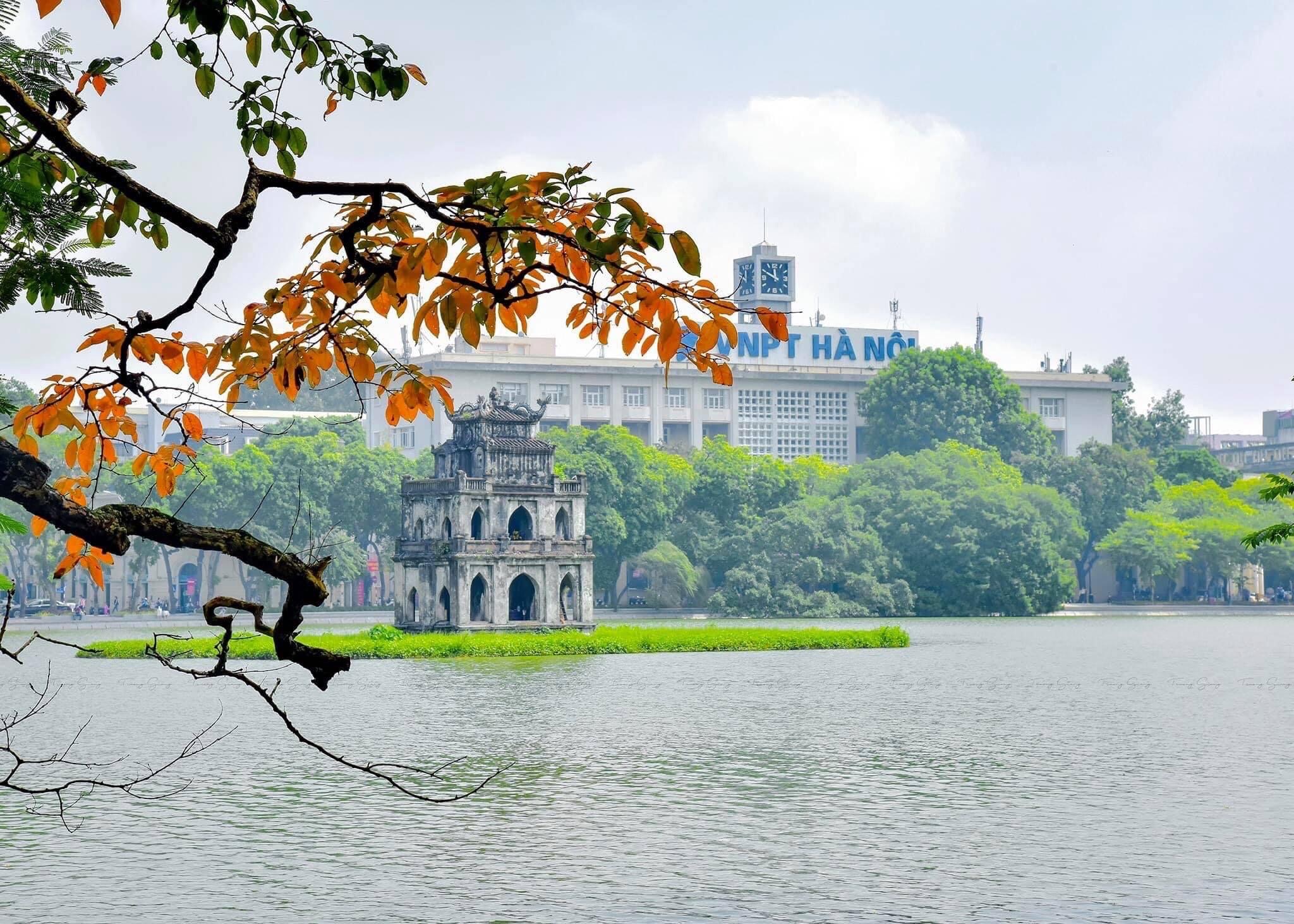 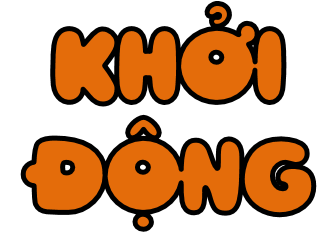 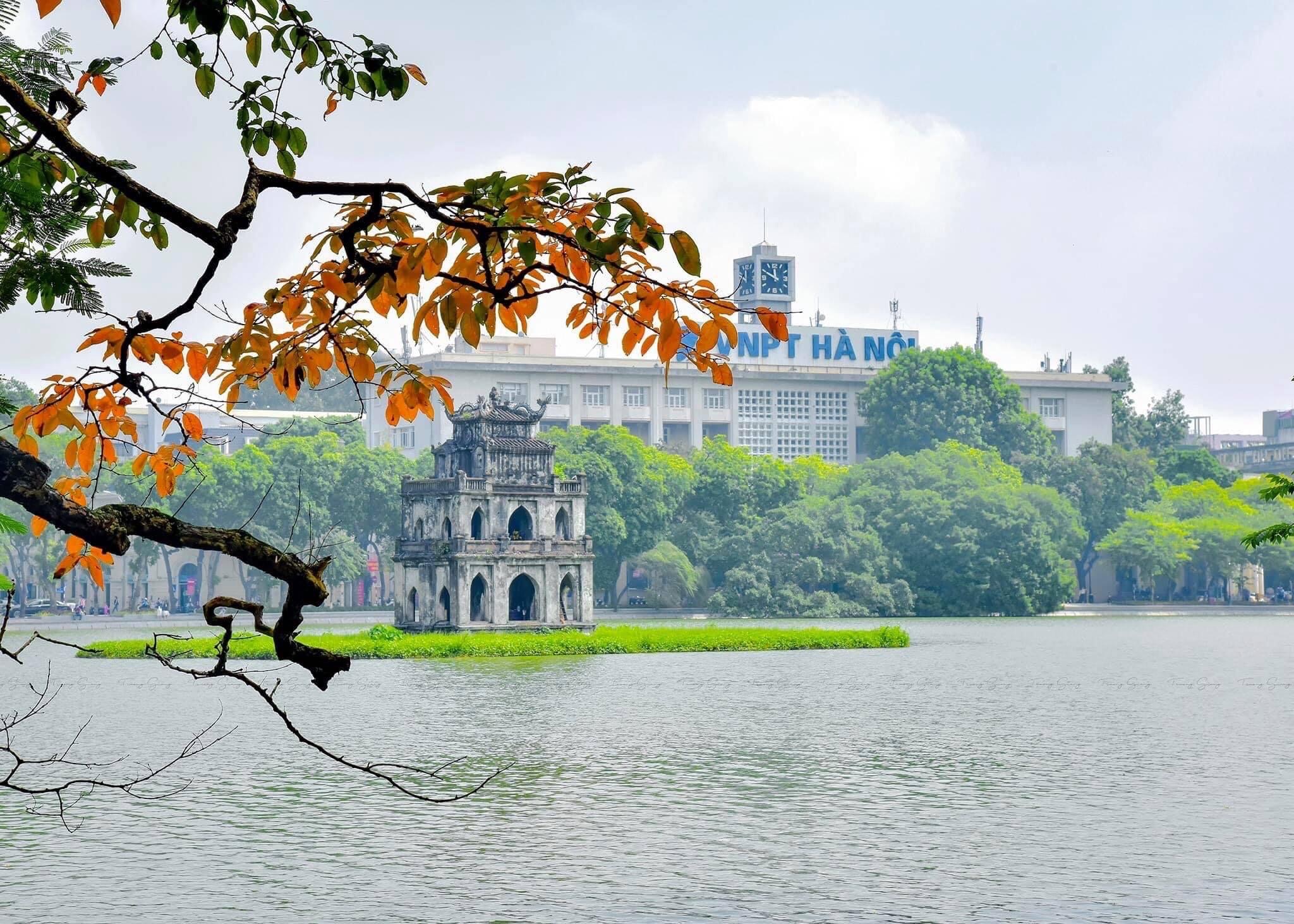 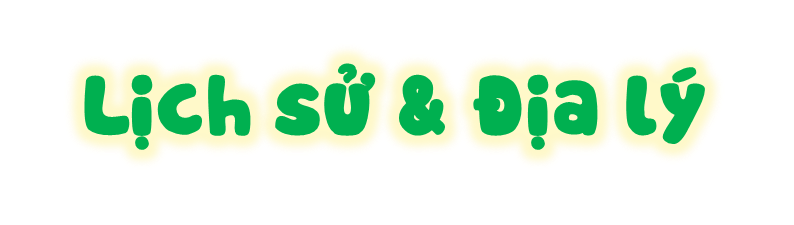 BÀI 2: THIÊN NHIÊN VÀ CON NGƯỜI HÀ NỘI (tiết 2)
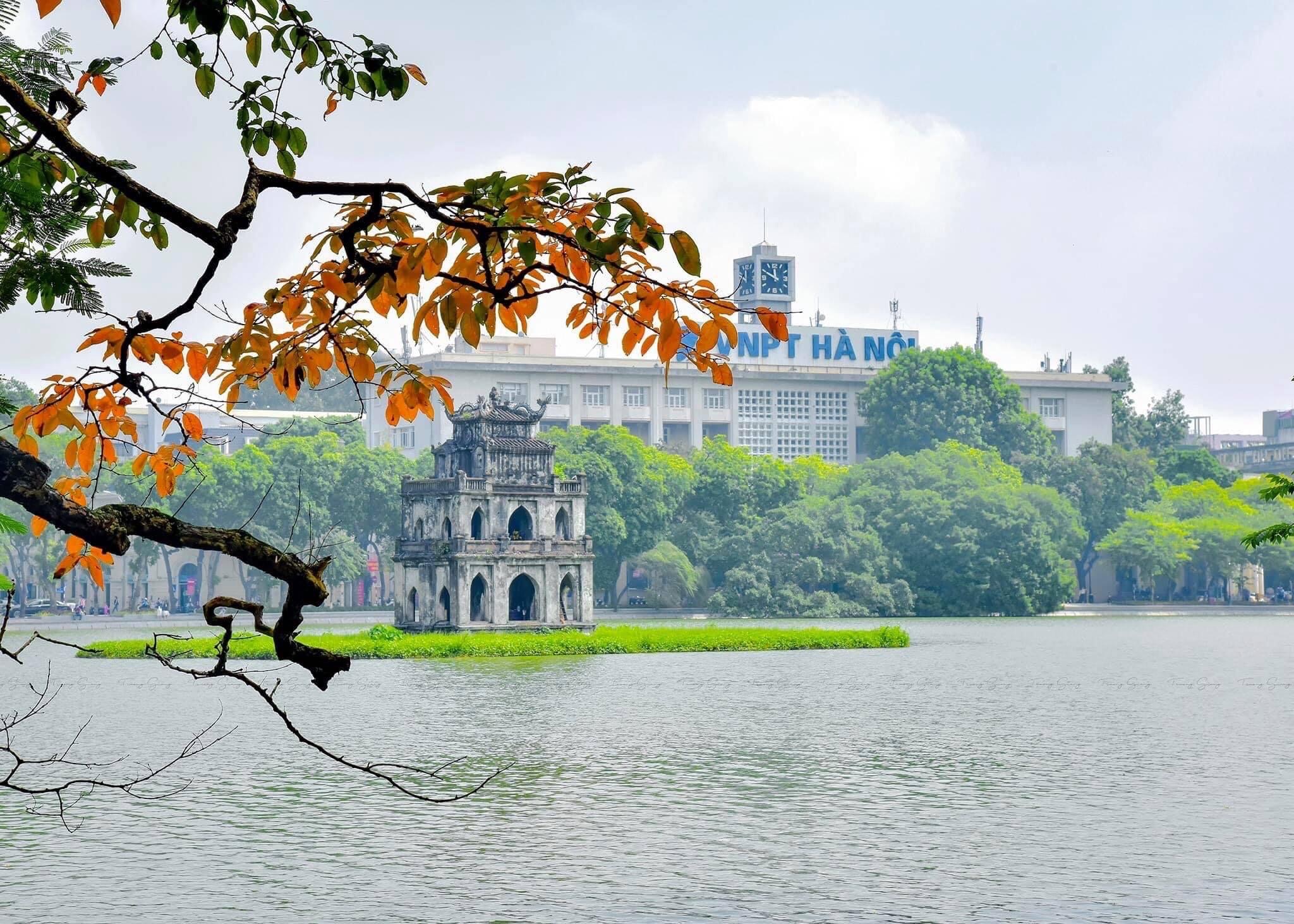 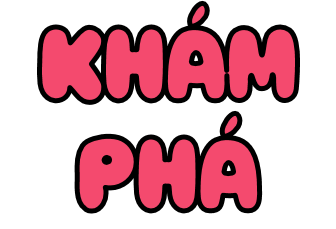 Hoạt động 1:
Tìm hiểu về một số hoạt động kinh tế ở Hà Nội
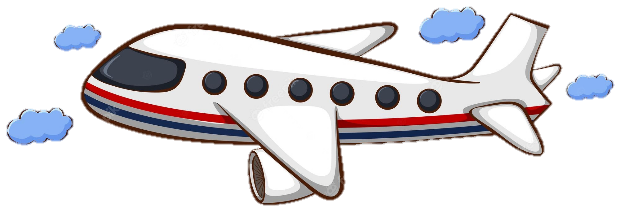 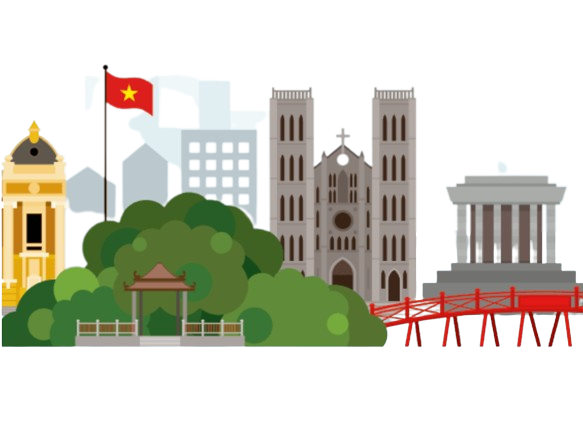 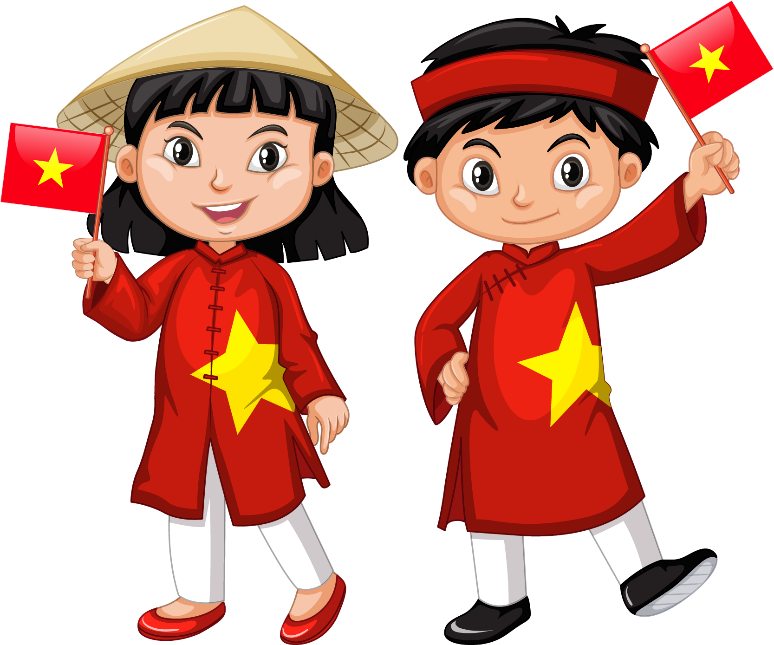 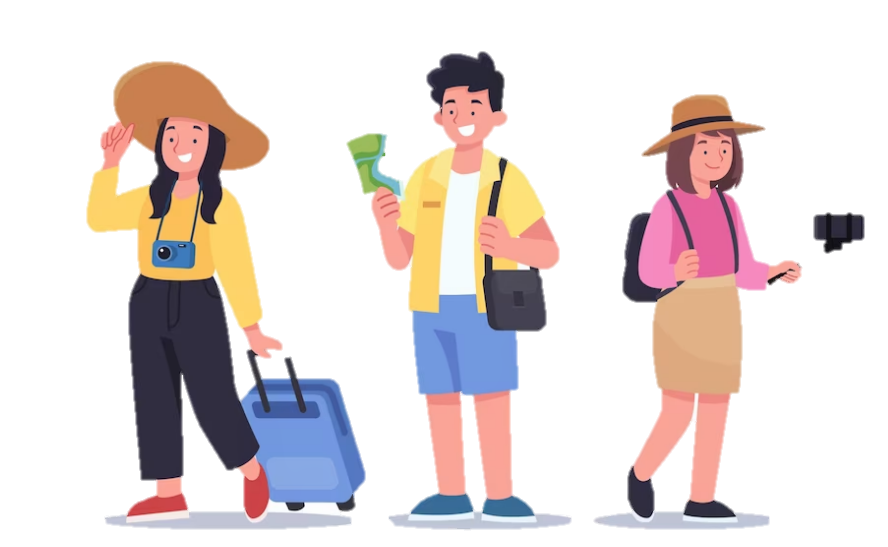 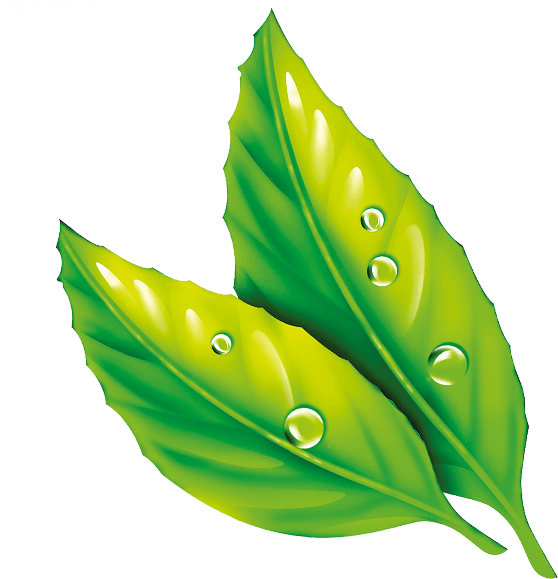 Tìm hiểu và trình bày một số hoạt động kinh tế ở Hà Nội theo gợi ý và ghi kết quả thảo luận vào bảng nhóm:
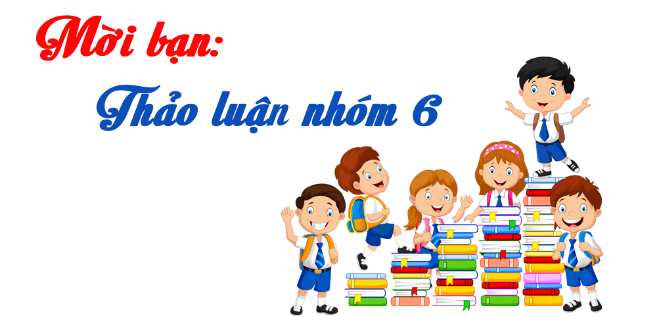 3
2
1
TÌM HIỂU VỀ HOẠT ĐỘNG 
KINH TẾ 
Ở HÀ NỘI
Nêu đặc điểm hoạt động 
nông nghiệp ở Hà Nội
Nêu đặc điểm hoạt động 
công nghiệp ở Hà Nội
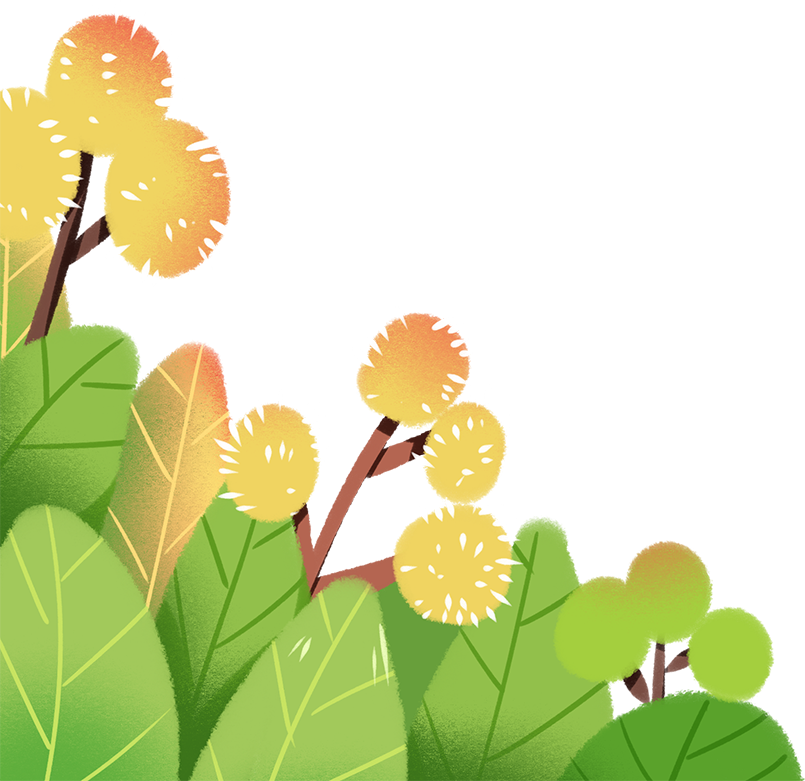 Nêu đặc điểm hoạt động 
dịch vụ ở Hà Nội
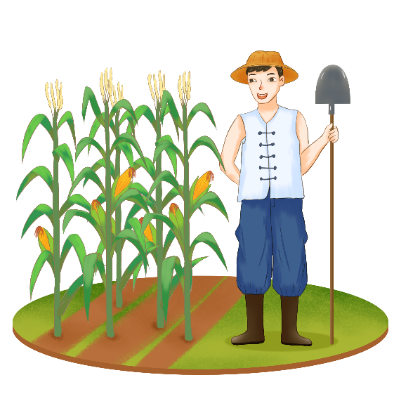 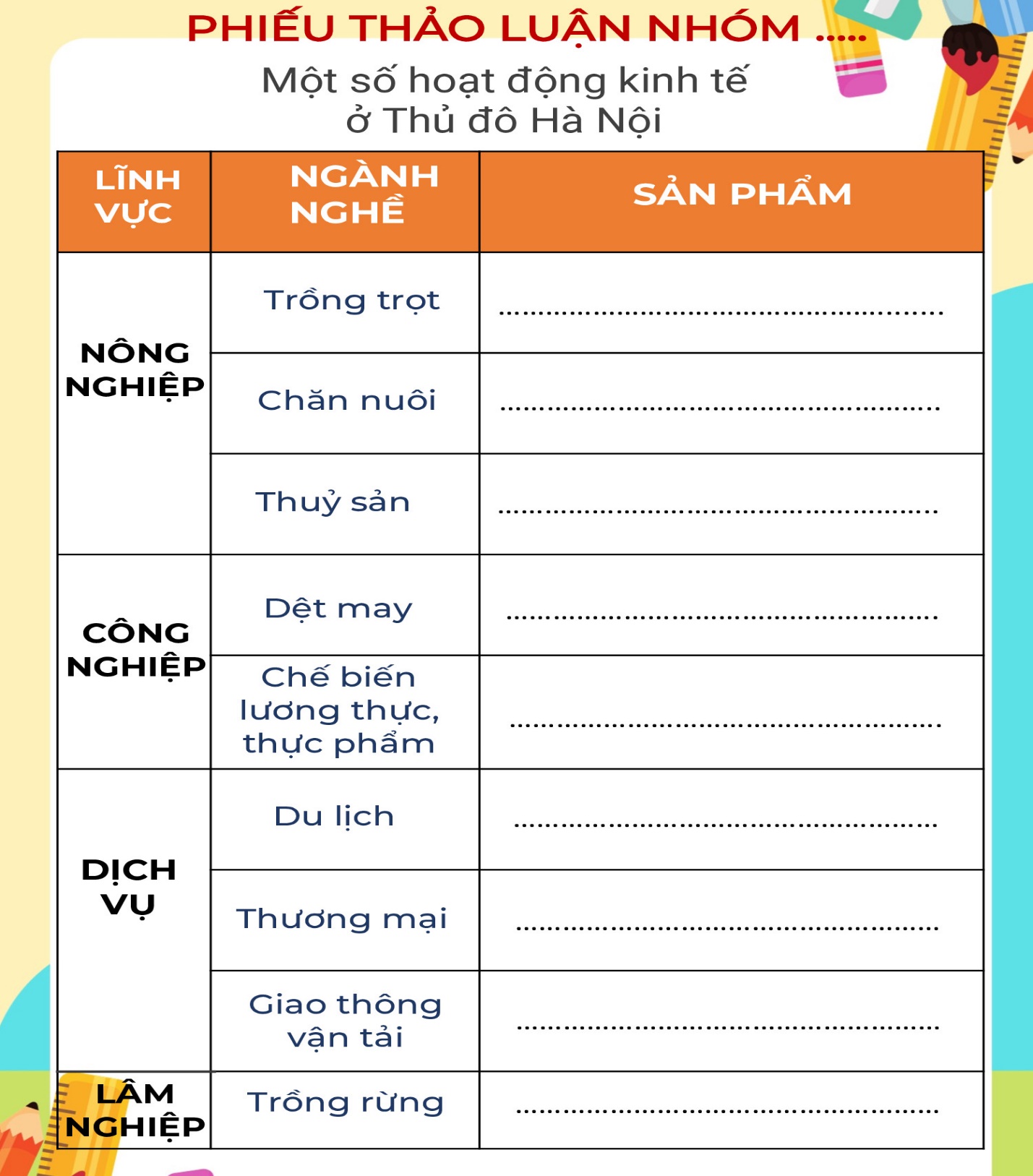 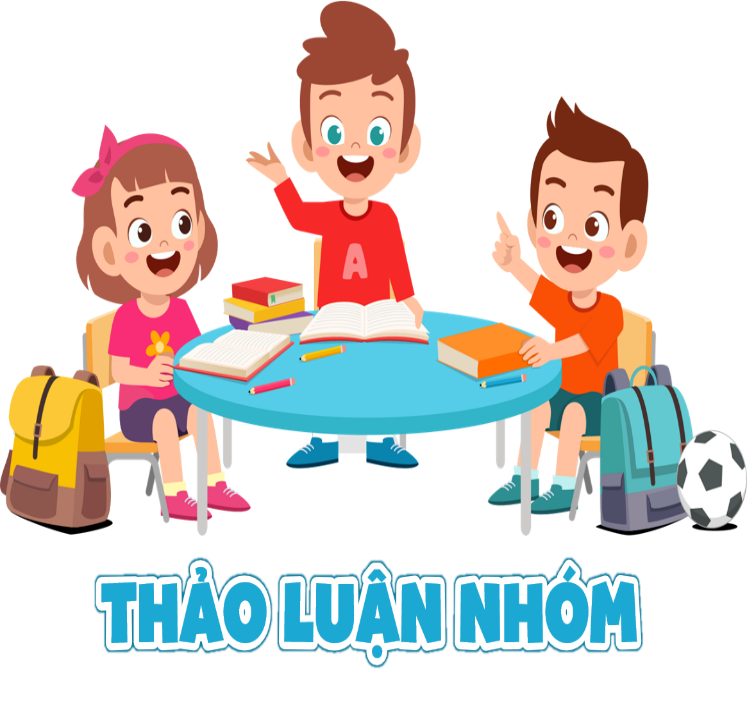 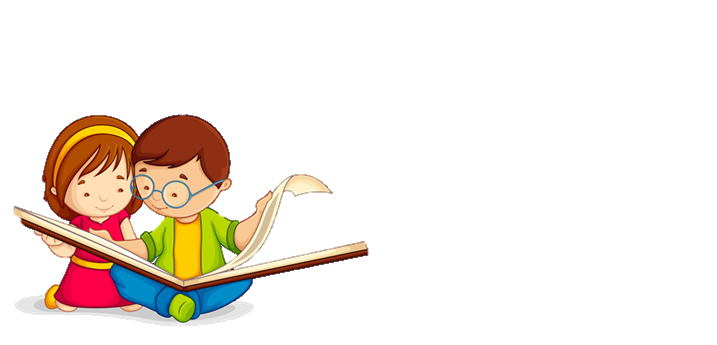 Tìm hiểu và trình bày một số hoạt động kinh tế ở Hà Nội theo gợi ý và ghi kết quả thảo luận vào bảng nhóm:
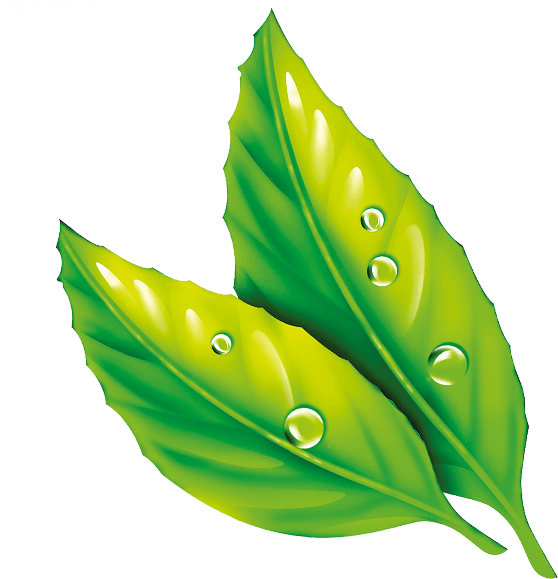 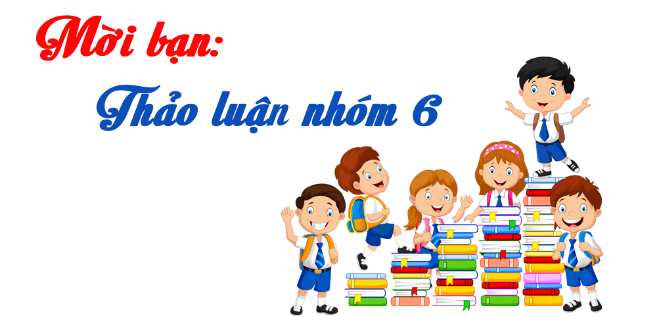 3
2
1
TÌM HIỂU VỀ HOẠT ĐỘNG 
KINH TẾ 
Ở HÀ NỘI
Nêu đặc điểm hoạt động 
nông nghiệp ở Hà Nội
Nêu đặc điểm hoạt động 
công nghiệp ở Hà Nội
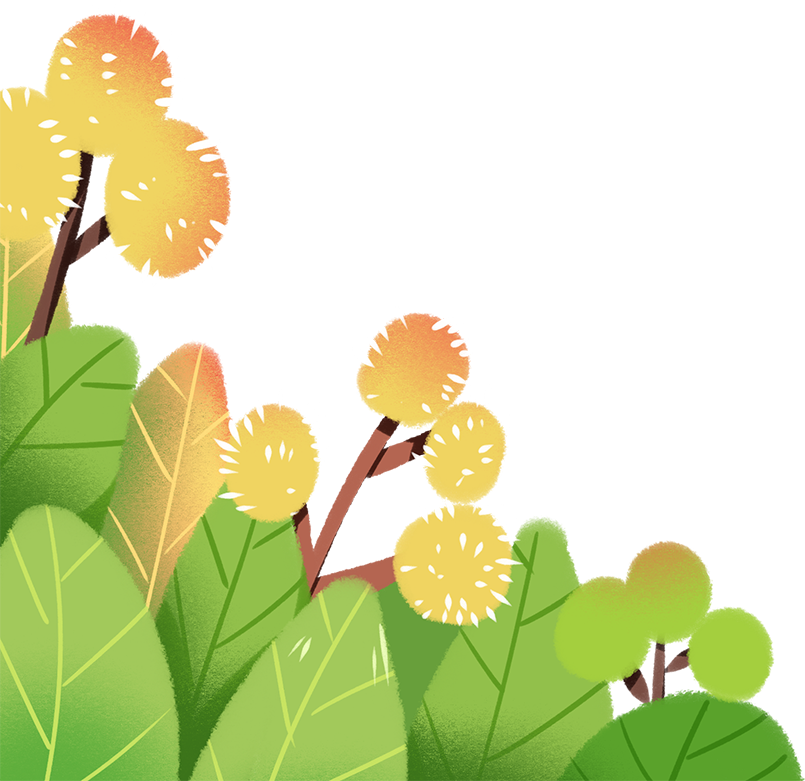 Nêu đặc điểm hoạt động 
dịch vụ ở Hà Nội
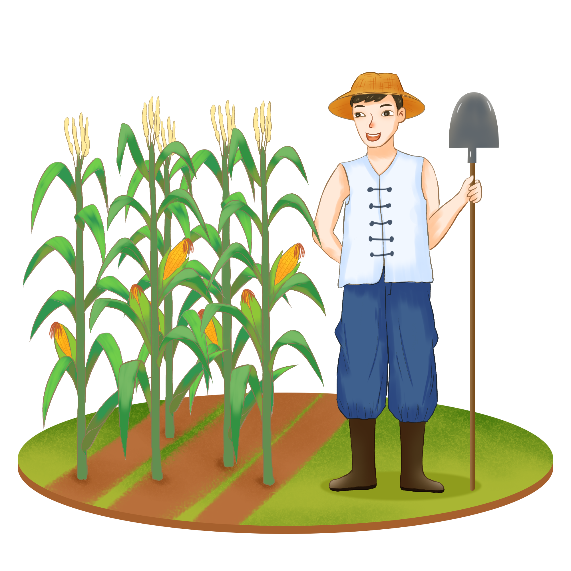 Một số hoạt động kinh tế 
ở Thủ đô Hà Nội
NGÀNH NGHỀ
LĨNH VỰC
SẢN PHẨM
Cây lúa, ngô, rau xanh, cây đào
các loại cây ăn quả, cây cảnh, …
Trồng trọt
NÔNG NGHIỆP
Chăn nuôi
Lợn, gà, vịt, trâu, bò, dê (Ba Vì), …
Tôm, cua, cá, ốc, ếch, …
Thuỷ sản
Dệt may
Quần áo, giày dép, …
CÔNG NGHIỆP
Đồ hộp (thịt hộp, cá hộp,), 
các loại nước uống, …
Chế biến lương thực
Gắn chíp, tivi, tủ lạnh, nồi cơm, điện thoại, điều hoà, lò vi sóng, ….
Điện tử
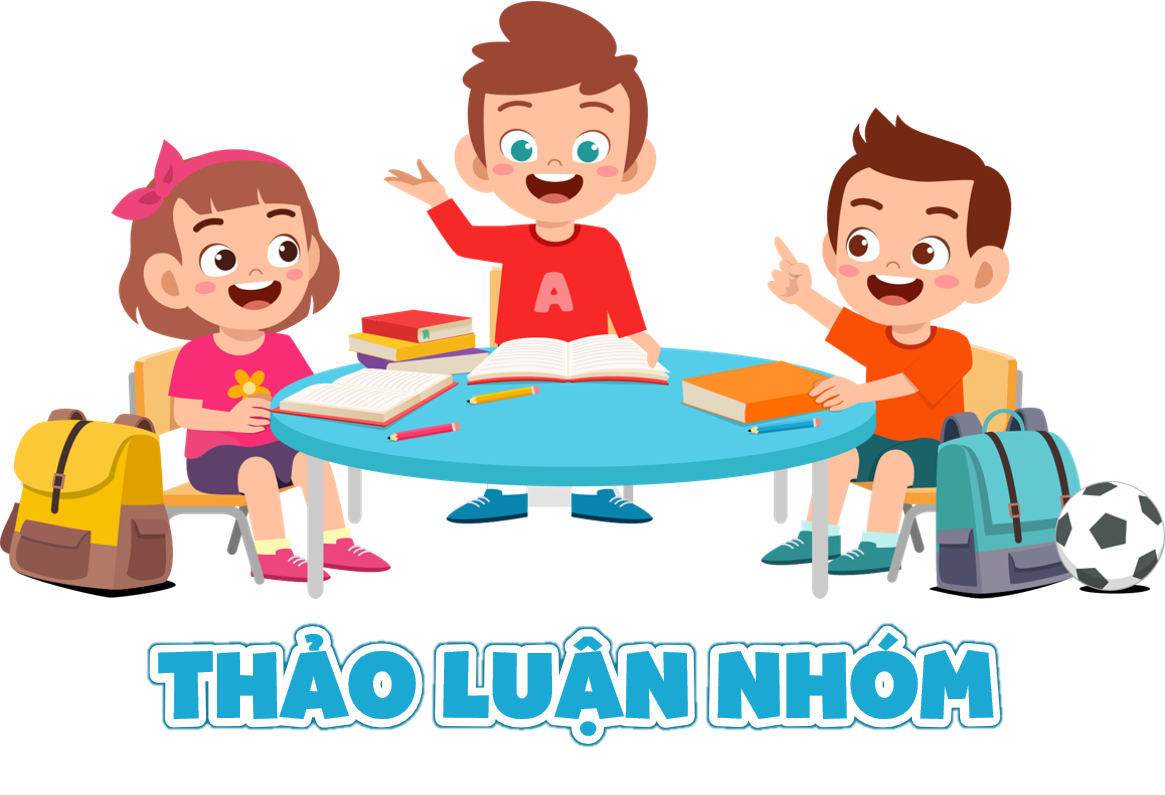 Ẩm thực, các tour du lịch, lễ hội, 
di tích lịch sử, danh lam thắng cảnh.
Du lịch
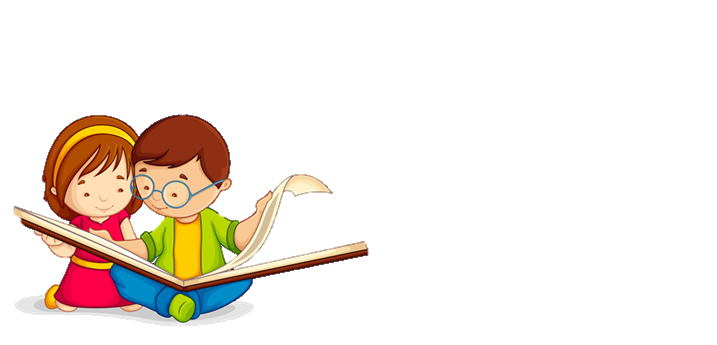 Các trung tâm thương mai: 
Aeon mall, Vincom Long Biên, 
Lotte Tây Hồ, ….
DỊCH VỤ
Thương mại
Chở hàng hoá, con người  
Các loại hình GT: đường bộ, đường hàng không, đường thuỷ, đường sắt.
Giao thông
 vận tải
Khai thác rừng, cung cấp 
bầu không khí trong lành, 
chống thiên tai, bão lũ, …
LÂM NGHIỆP
Trồng rừng
Hoạt động 2:
Bảo vệ môi trường
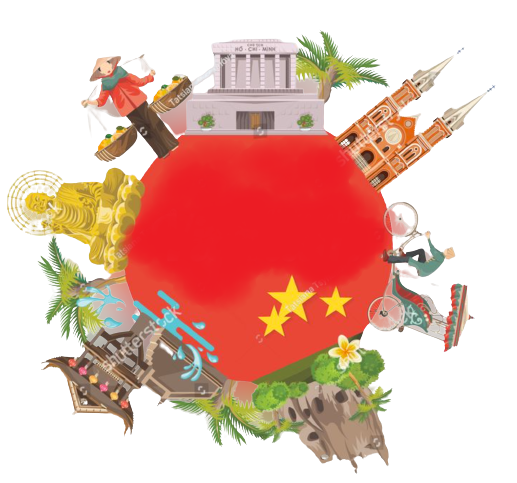 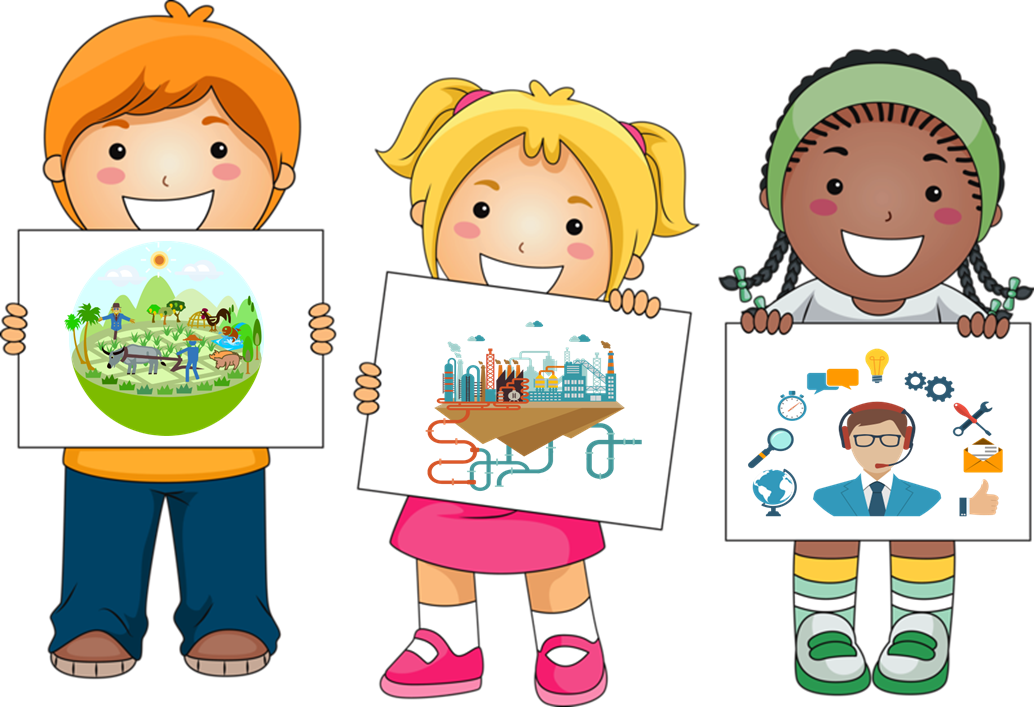 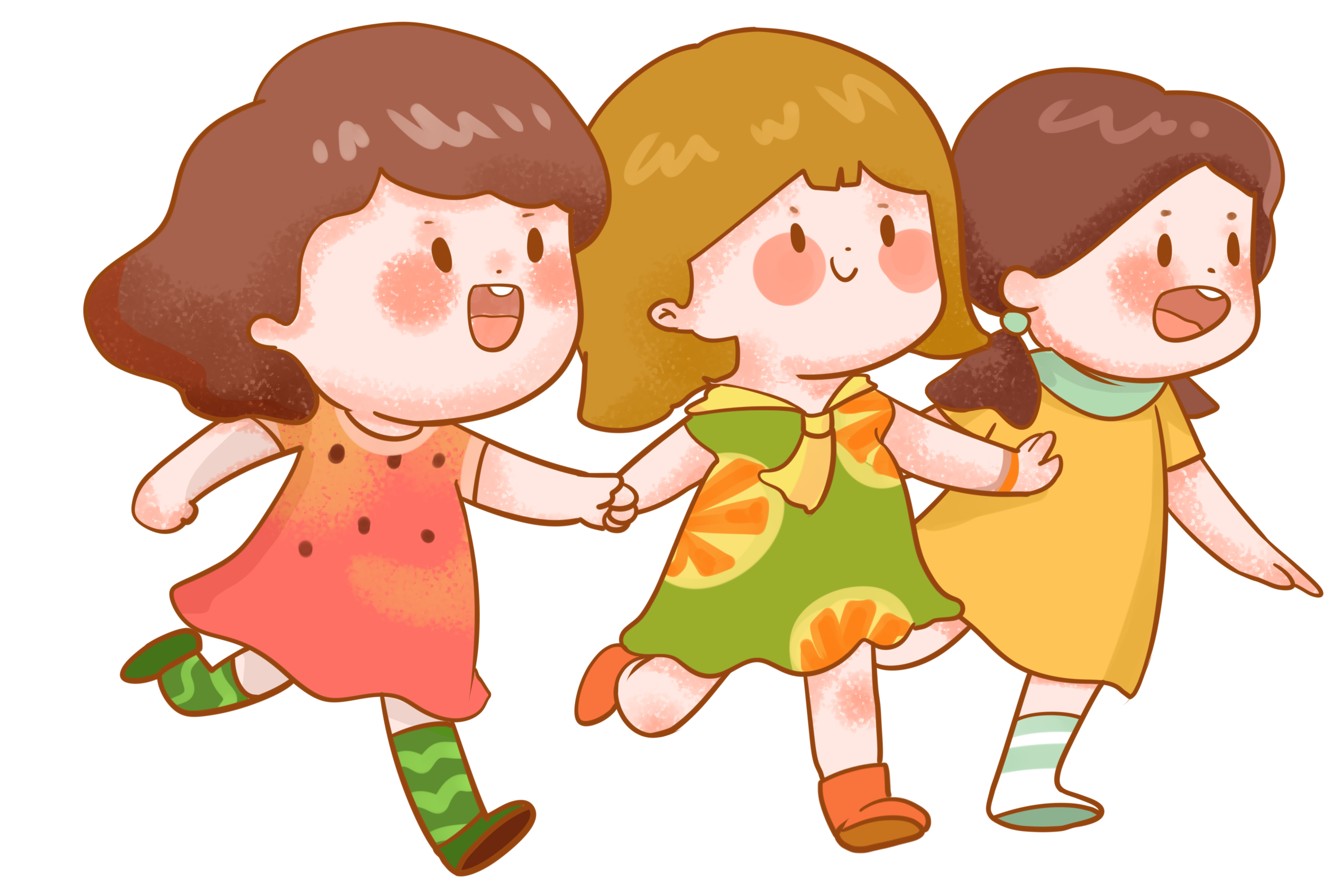 Chia sẻ nhóm 2
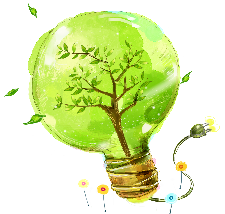 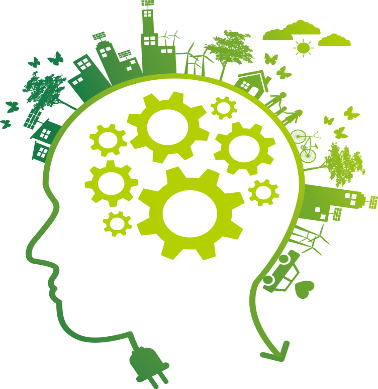 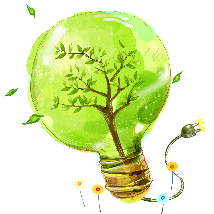 Mời bạn:
Chia sẻ trước lớp
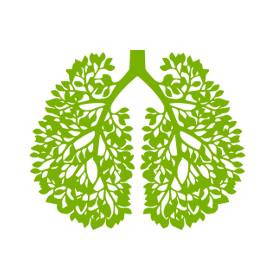 Thực trạng môi trường ở Hà Nội
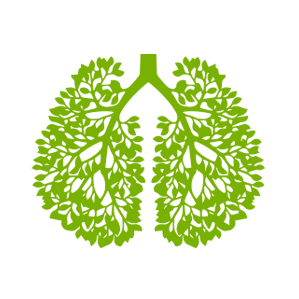 Hành động bảo vệ môi trường
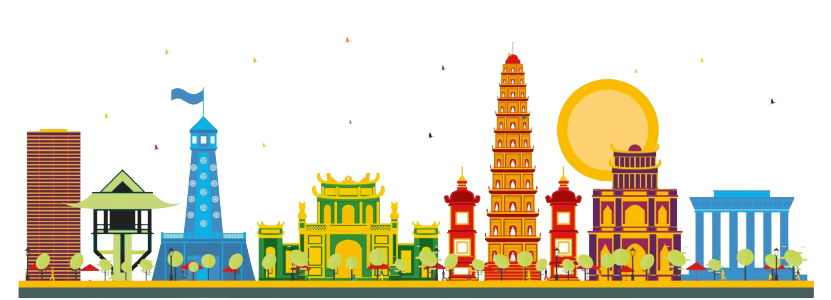 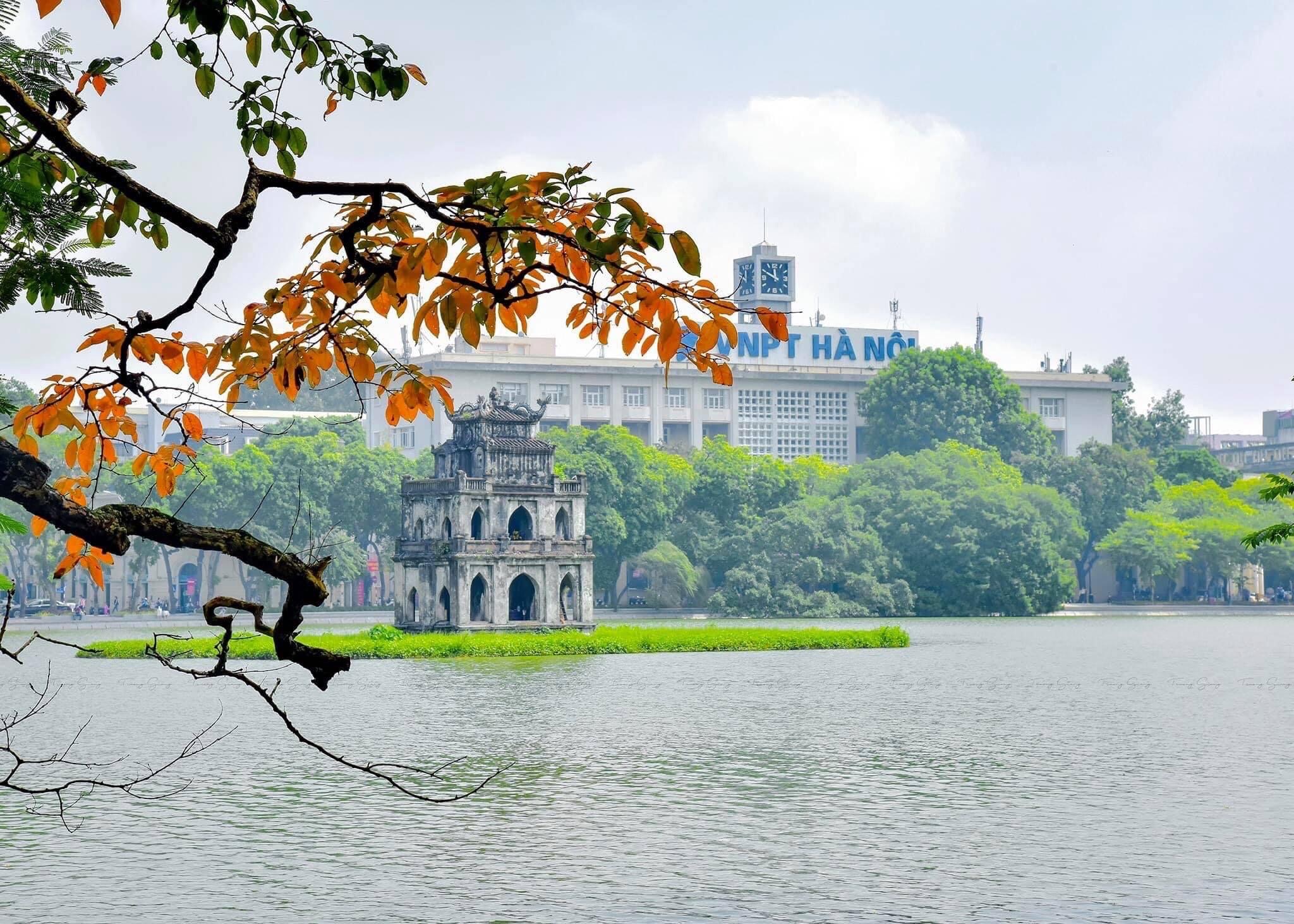 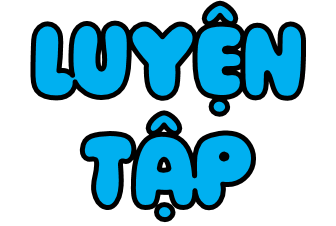 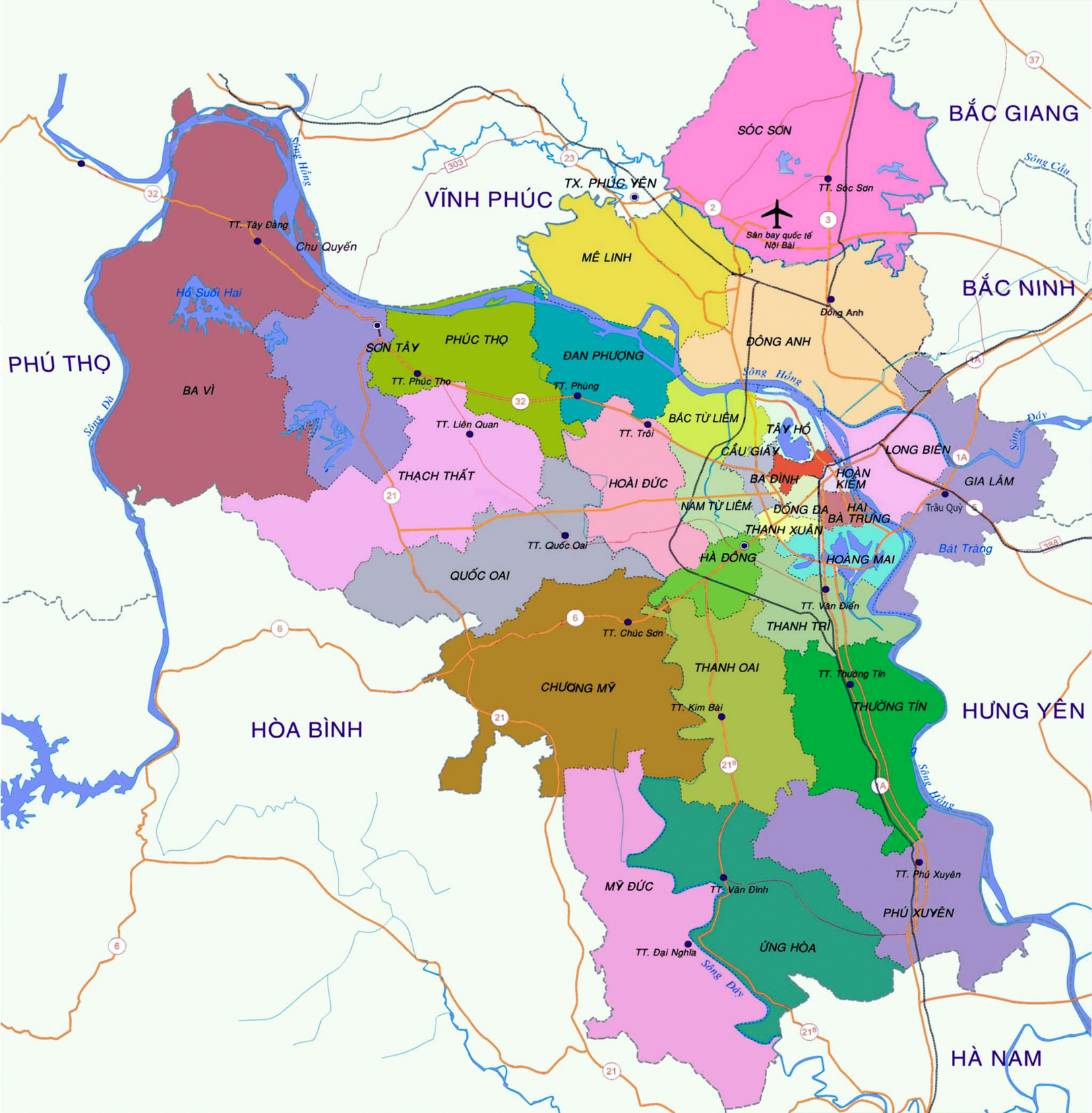 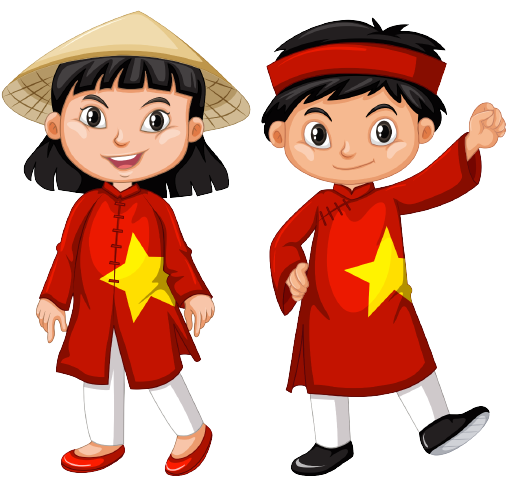 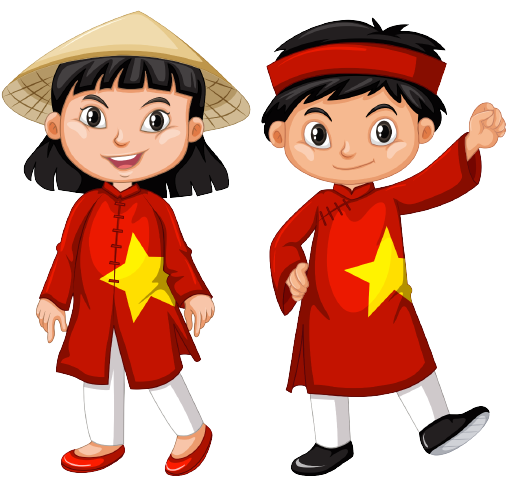 Bản đồ các quận – huyện TP Hà Nội
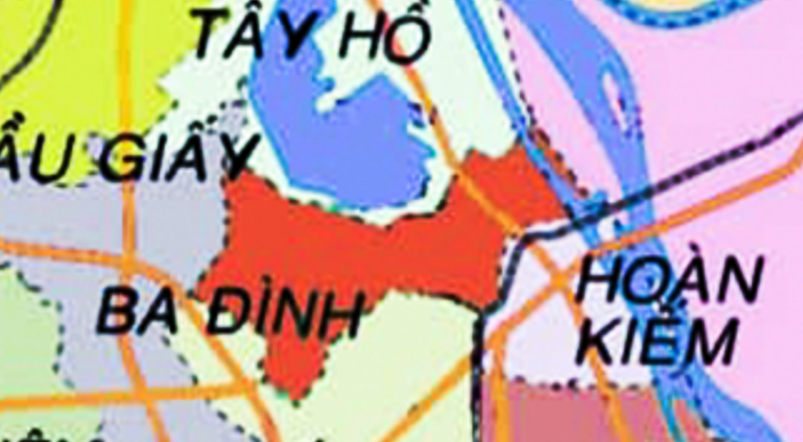 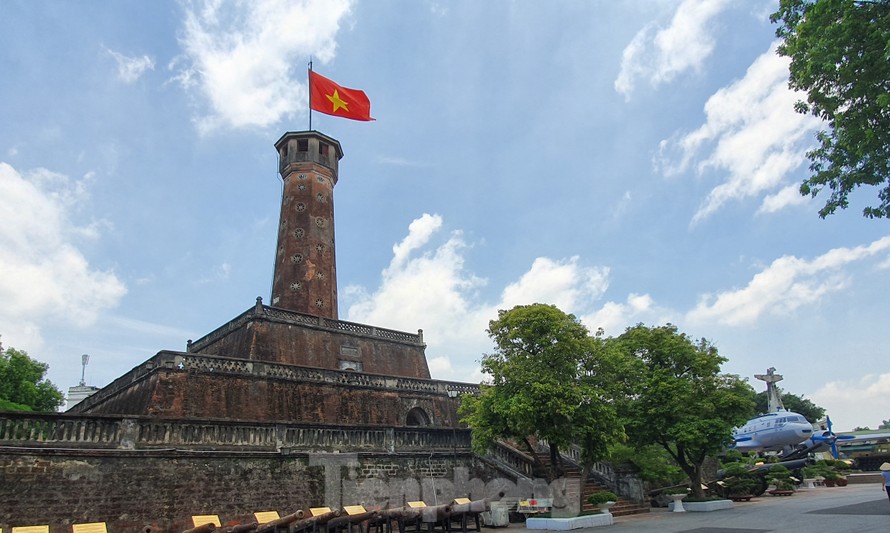 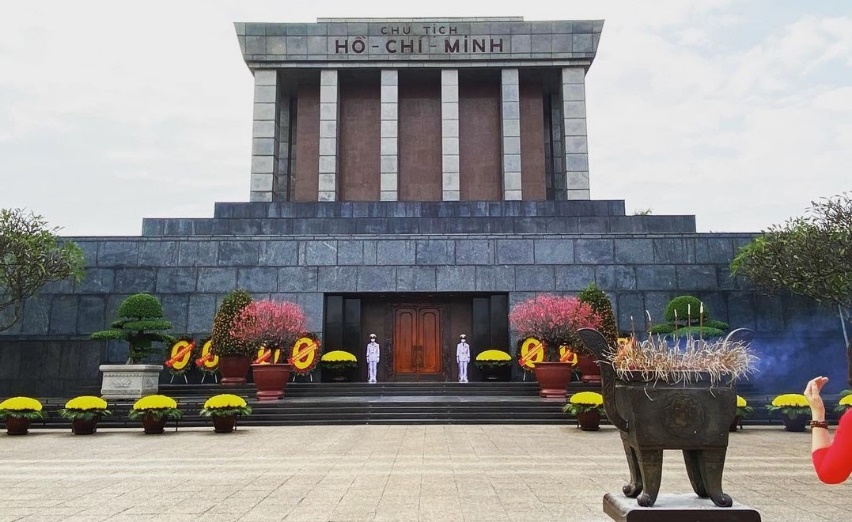 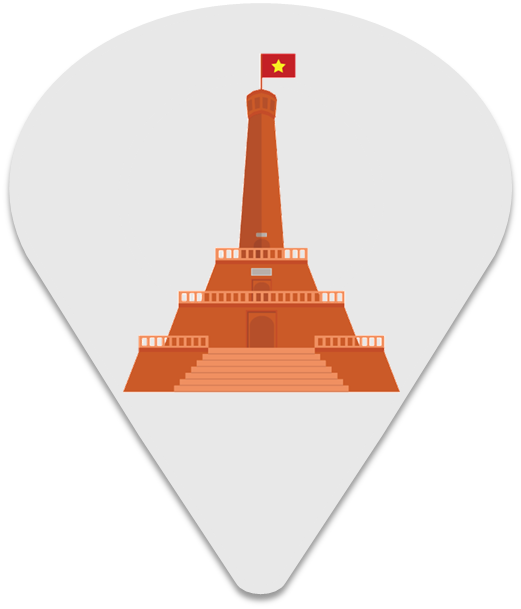 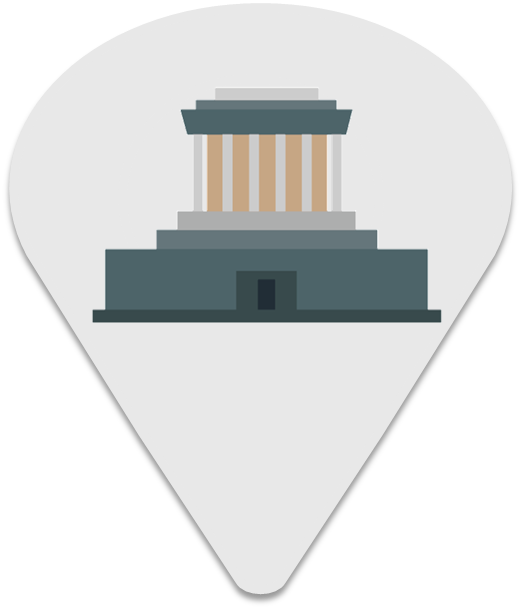 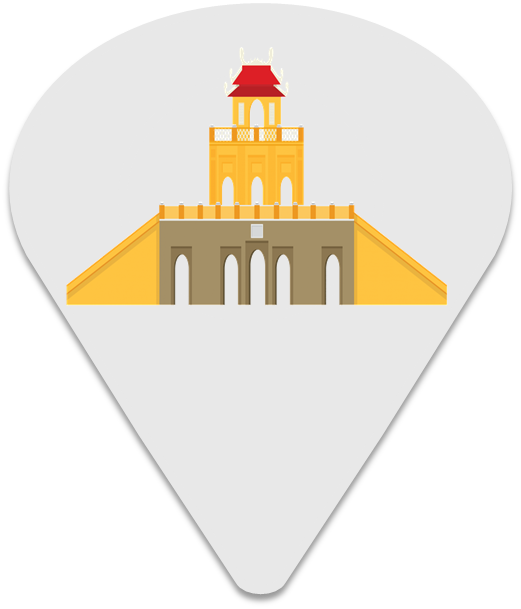 Cột cờ Hà Nội
Hoàng thành Thăng Long
Lăng Chủ tịch Hồ Chí Minh
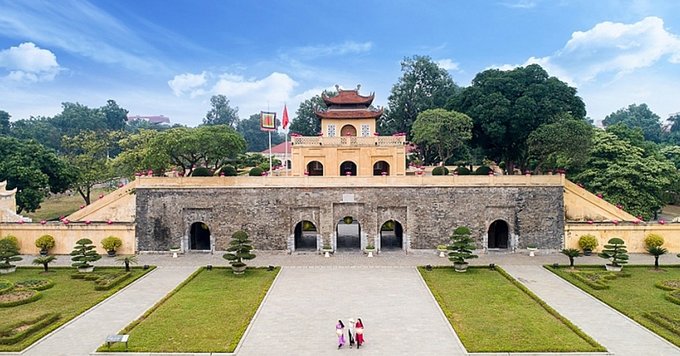 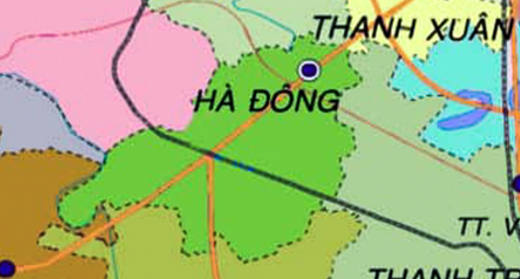 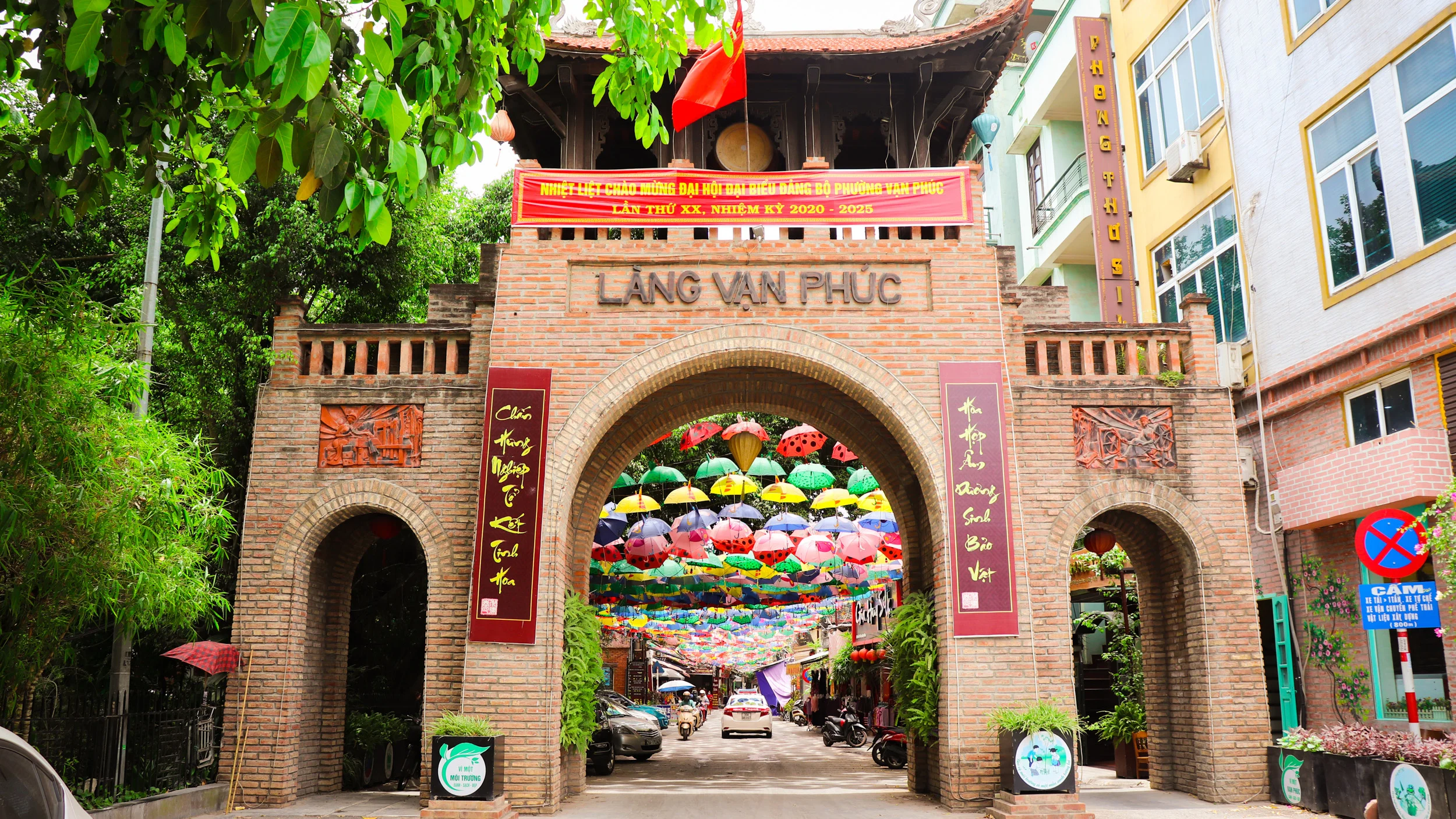 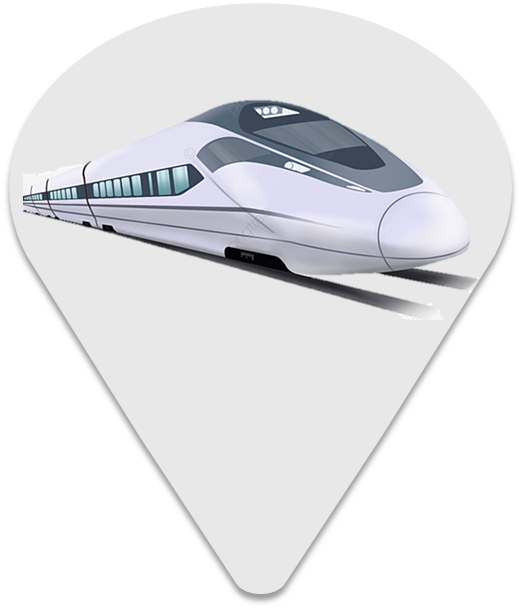 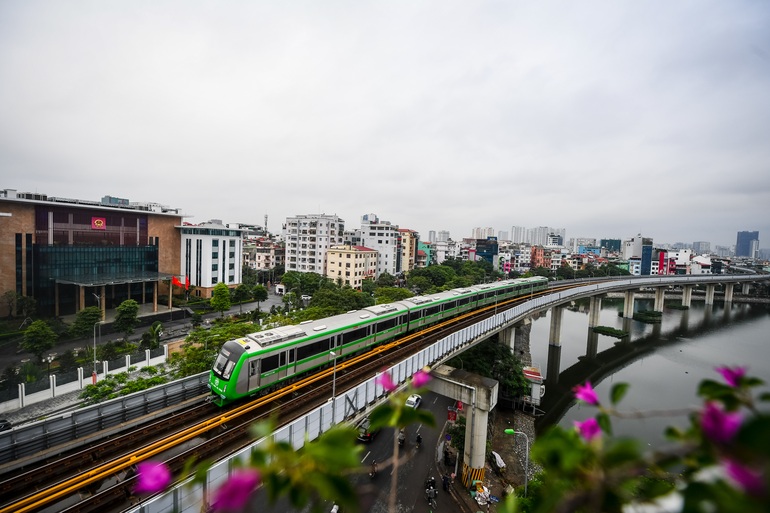 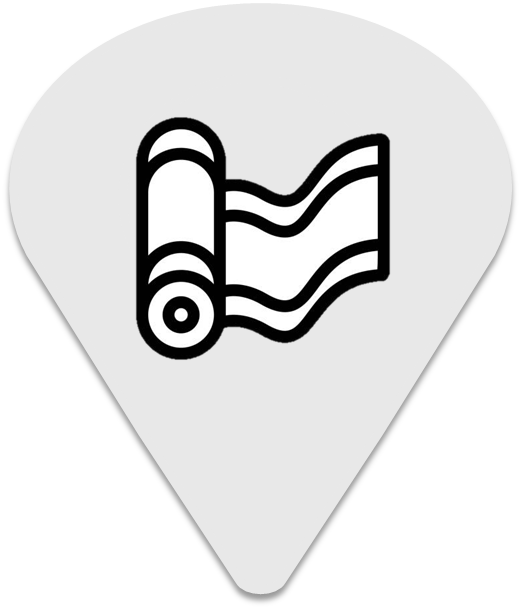 Đường Sắt trên cao: 
Cát Linh – Hà Đông
Làng lụa Vạn Phúc
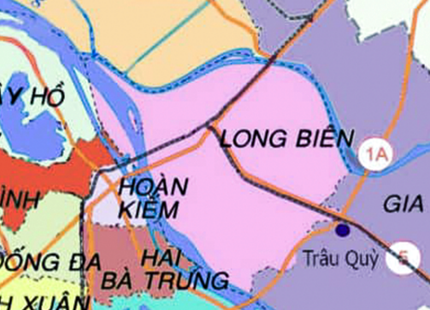 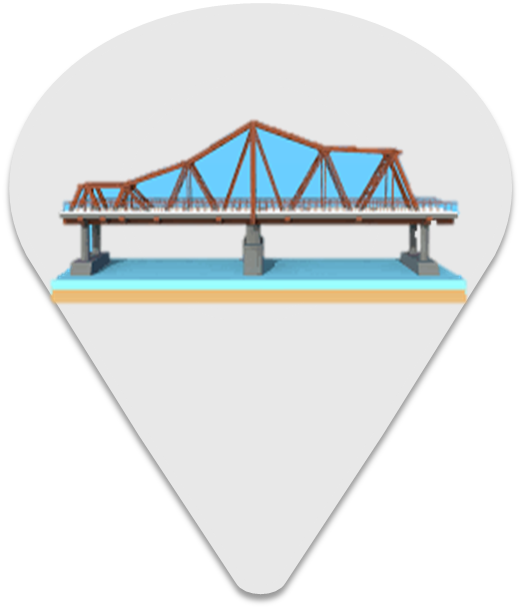 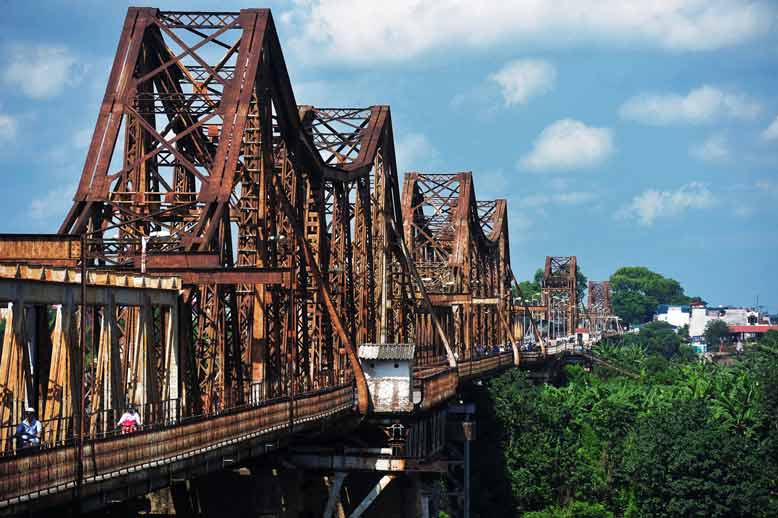 Cầu Long Biên
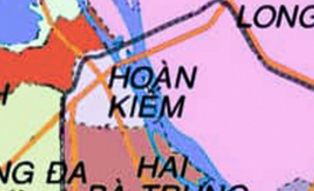 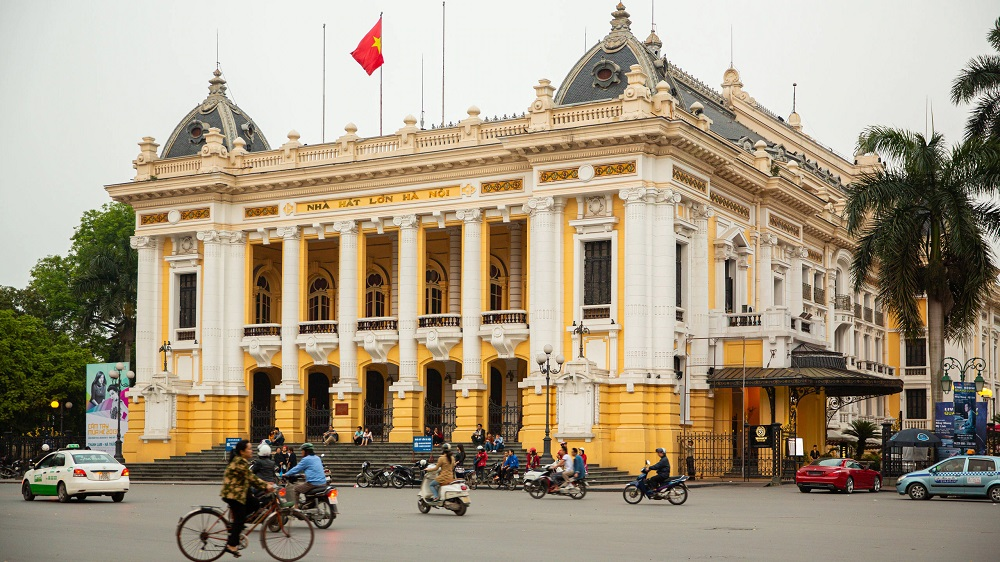 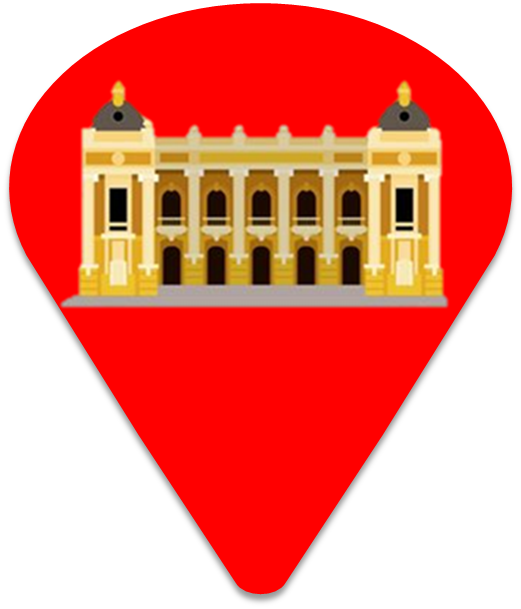 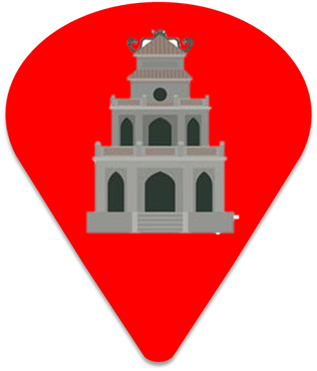 Hồ Hoàn Kiếm
Nhà hát Lớn
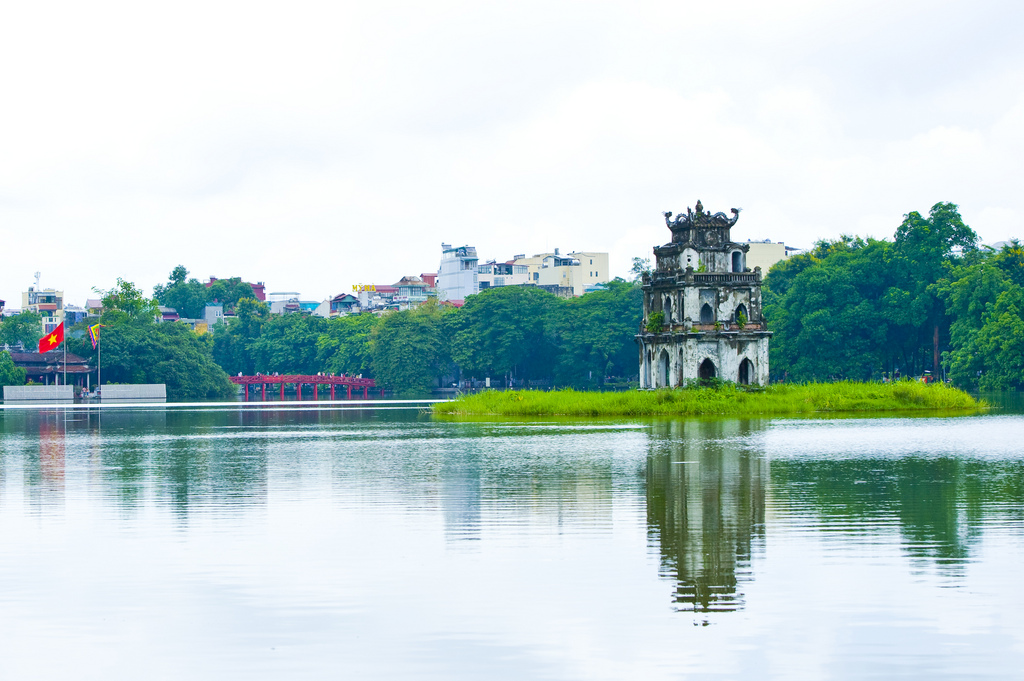 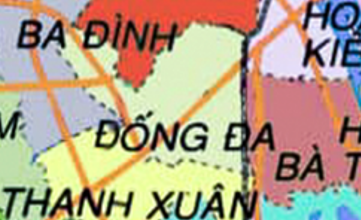 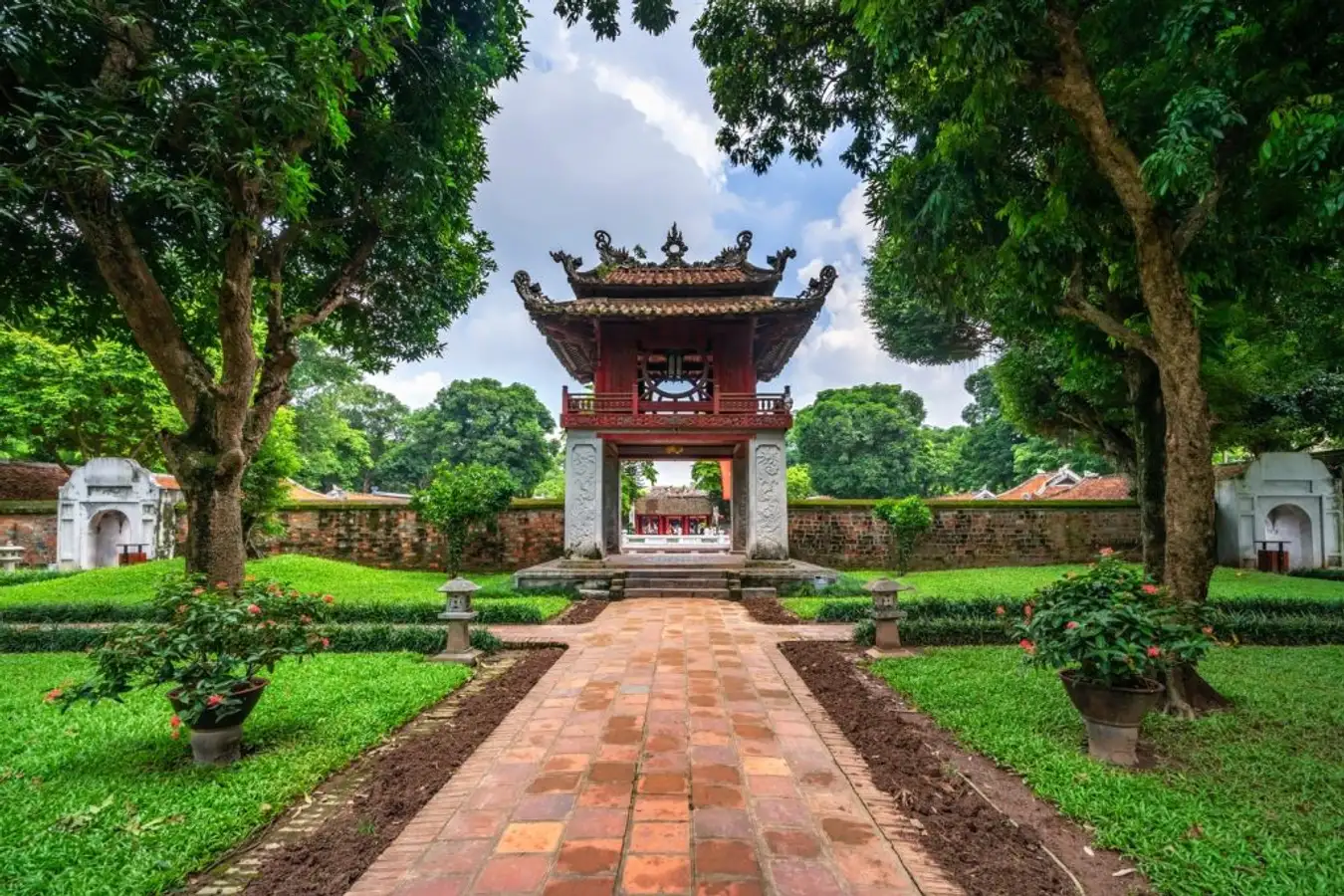 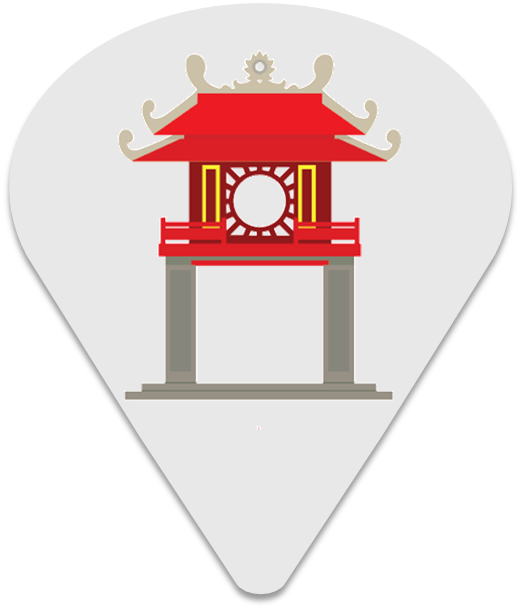 Văn Miếu – Quốc Tử Giám
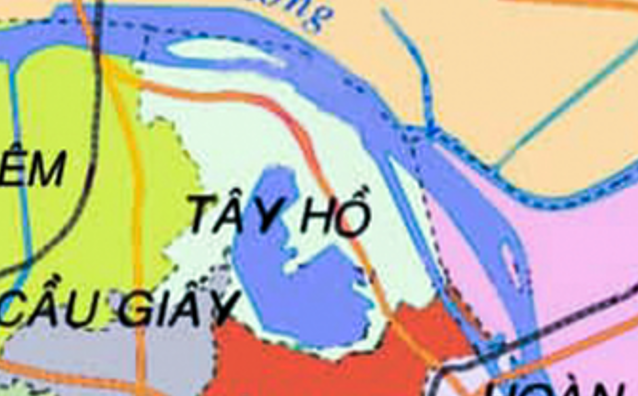 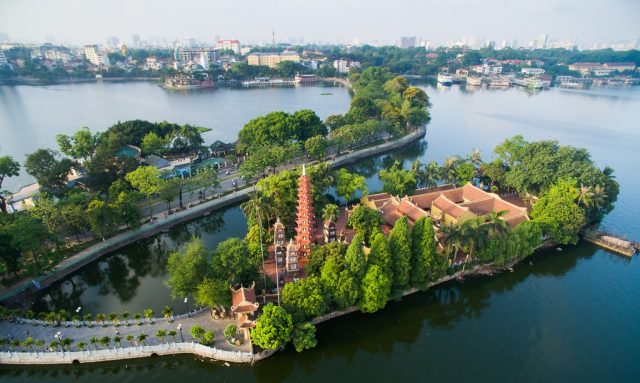 Chùa Trấn Quốc
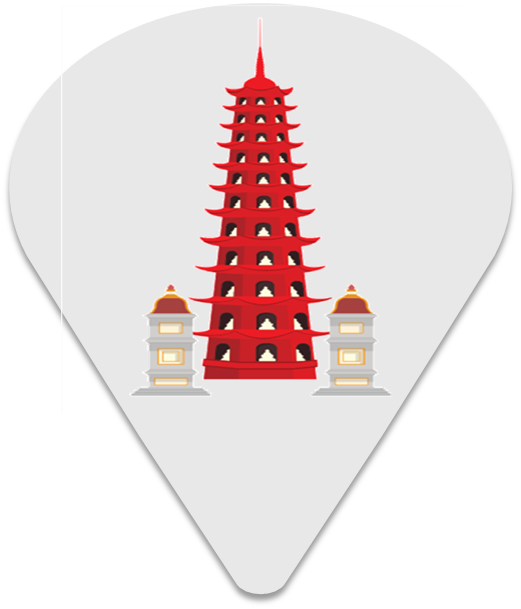 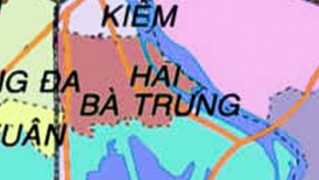 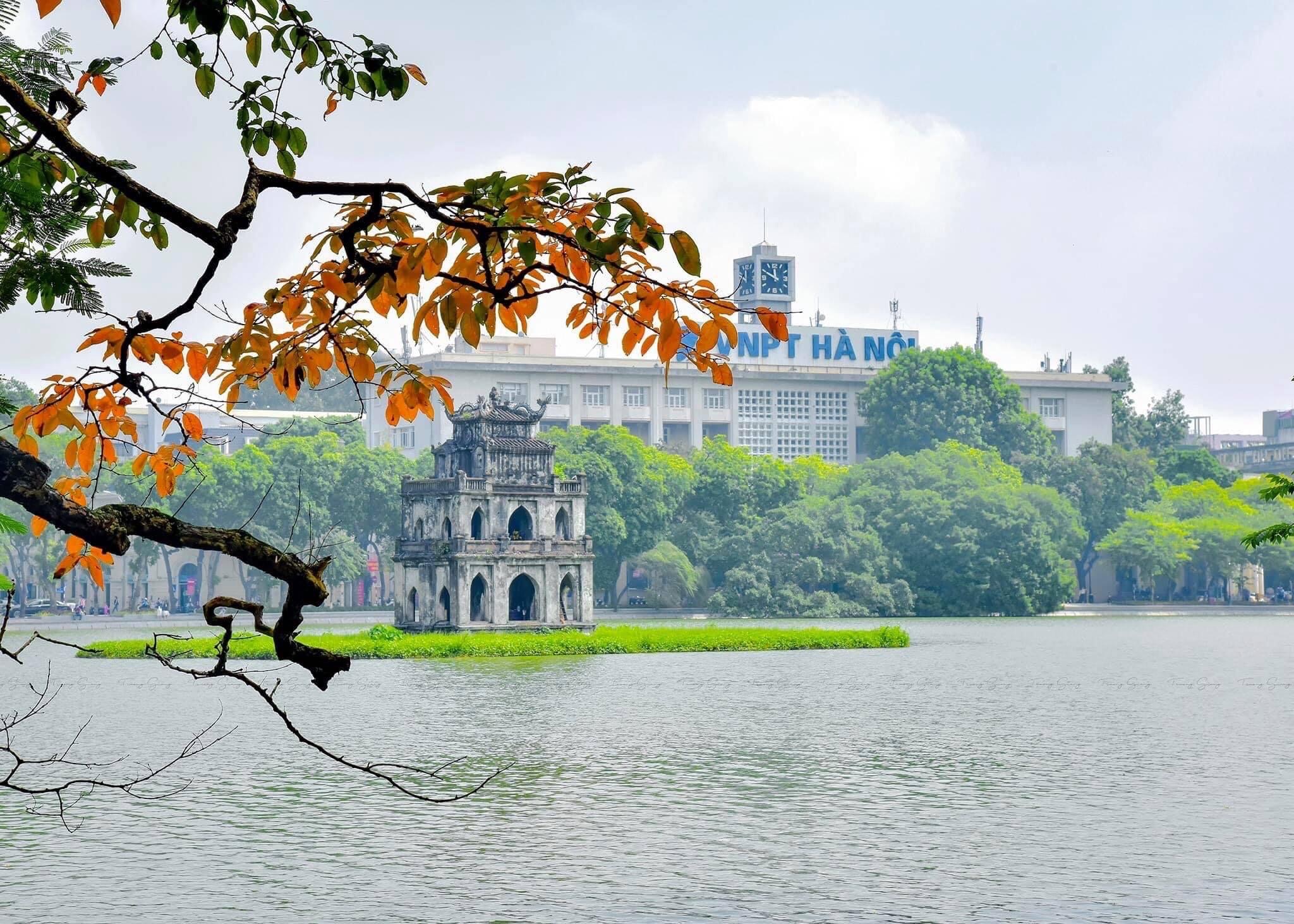 ĐỊNH HƯỚNG
TIẾT SAU
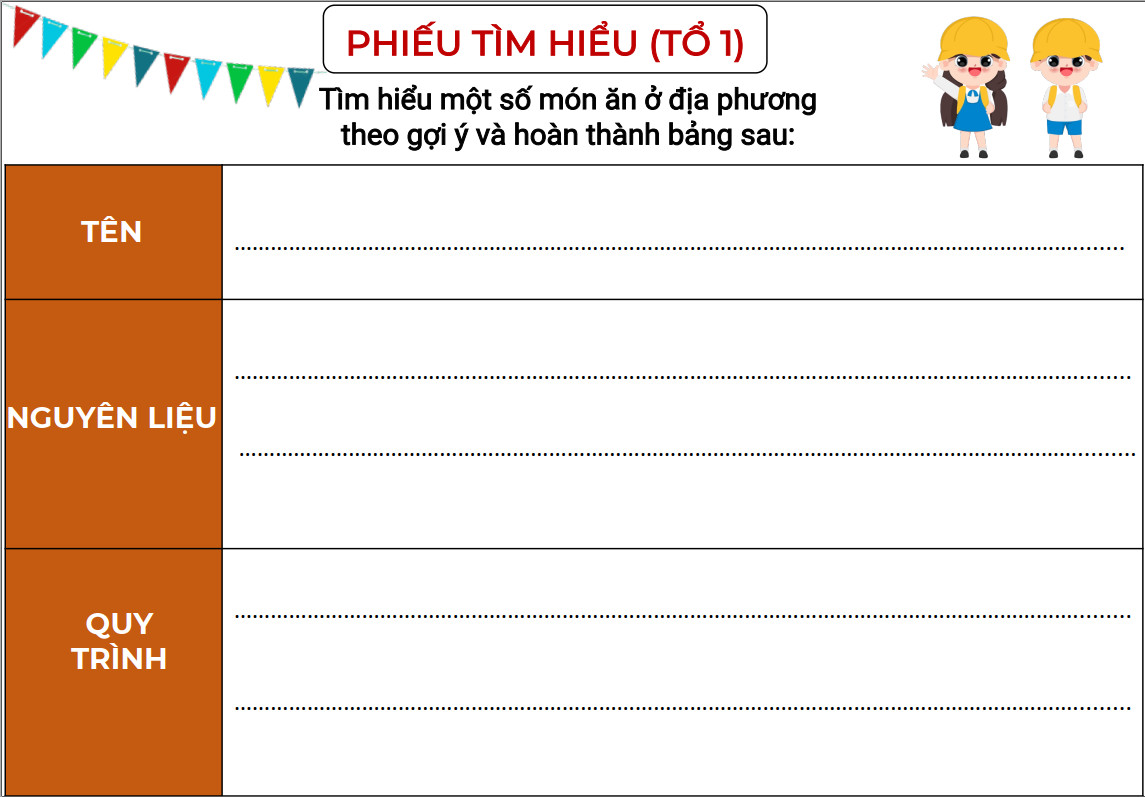 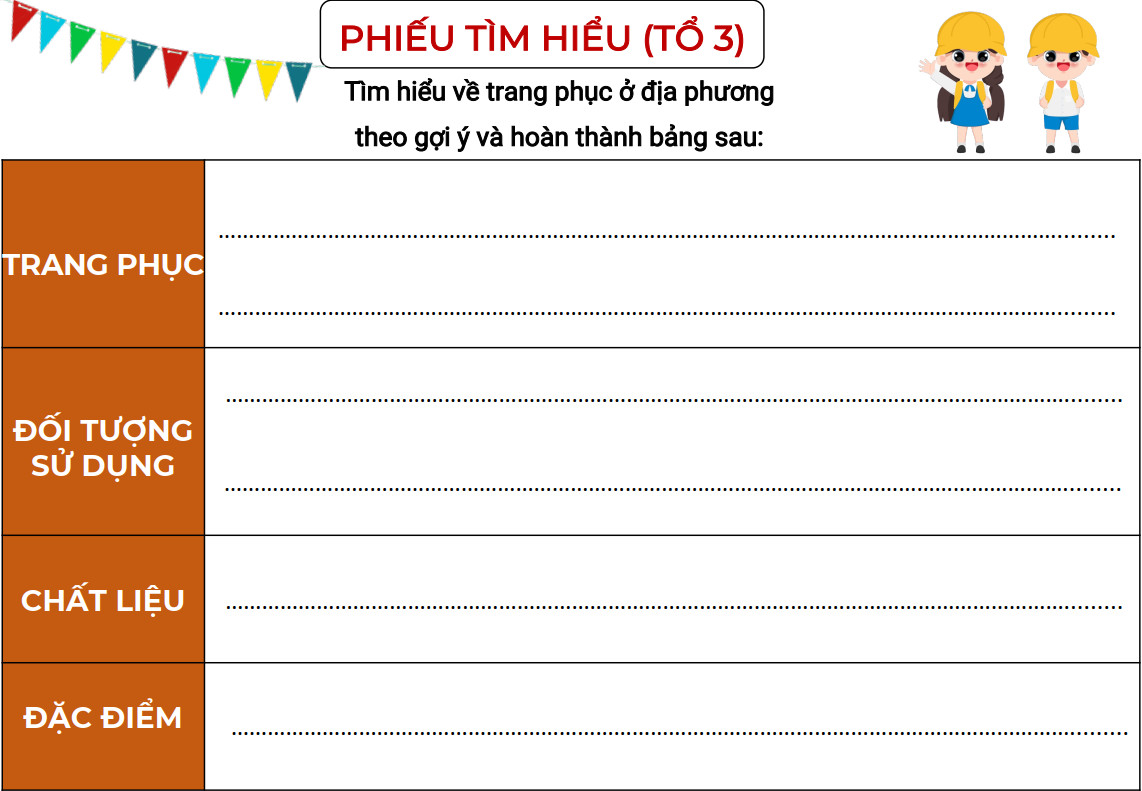 TÊN MÓN ĂN
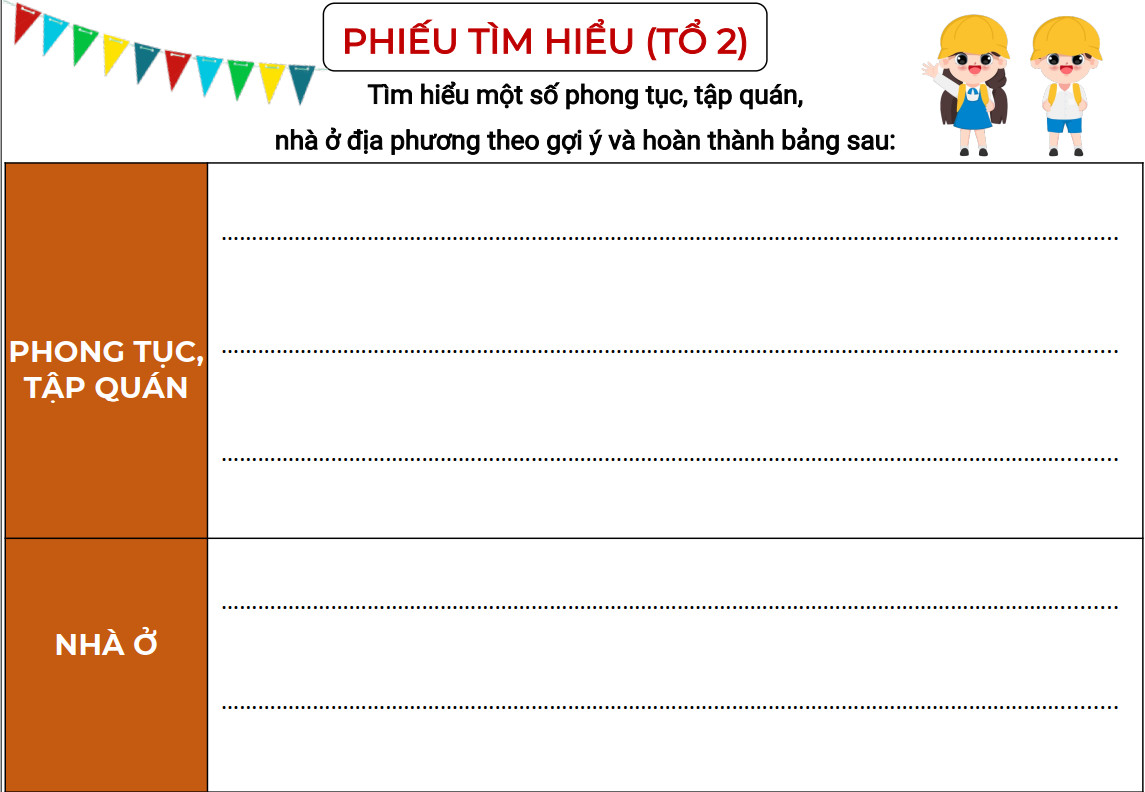 [Speaker Notes: Can va]
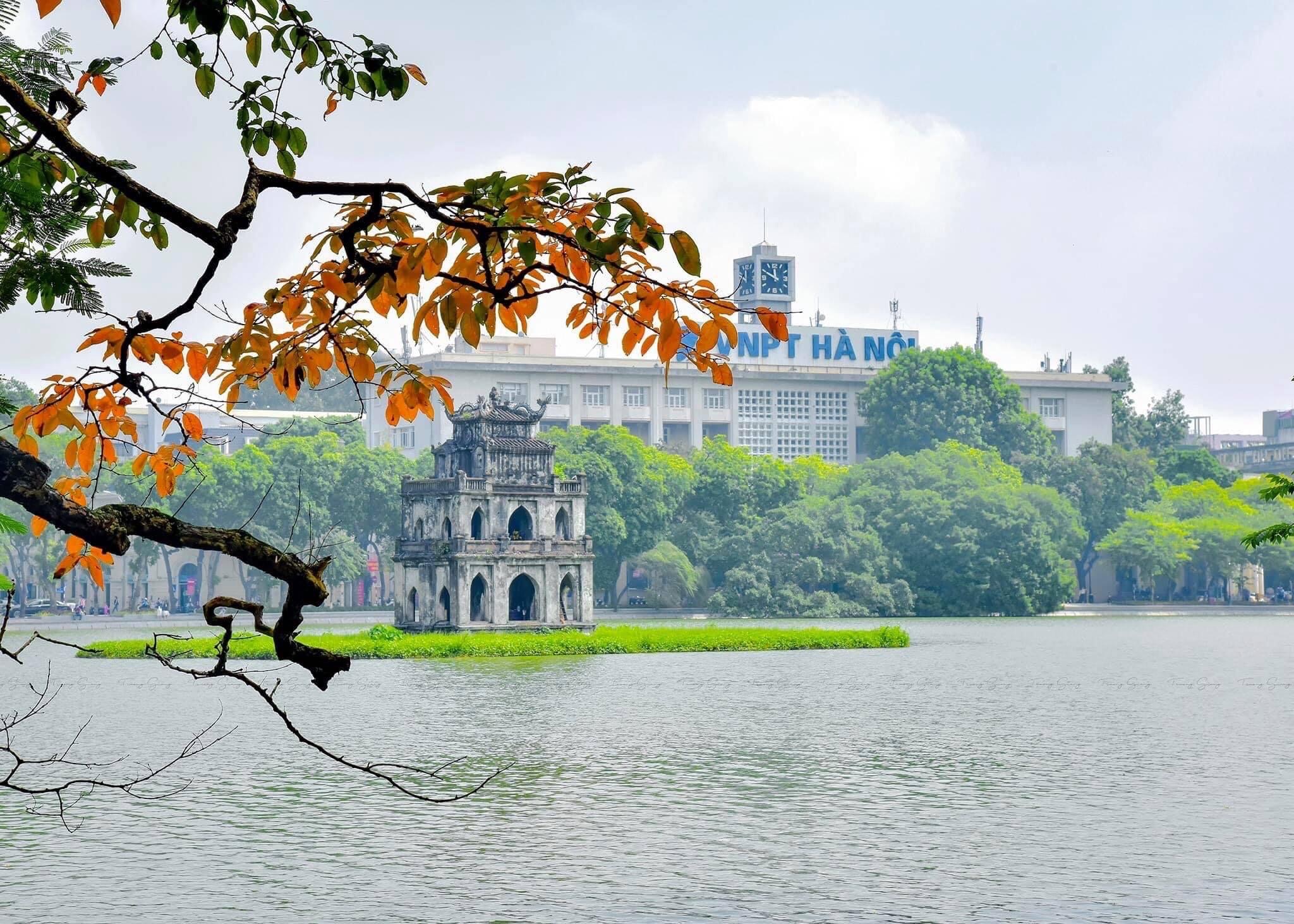 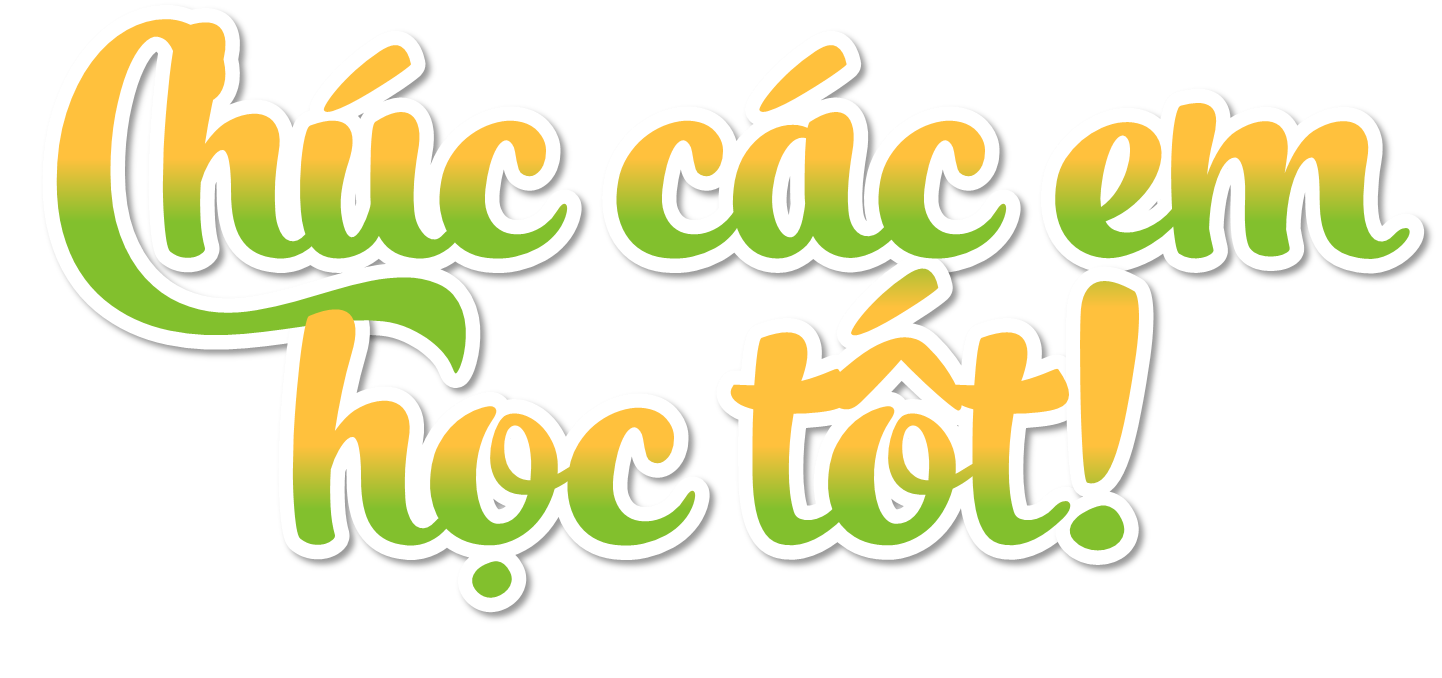